МАУ «СОК «Лесной»
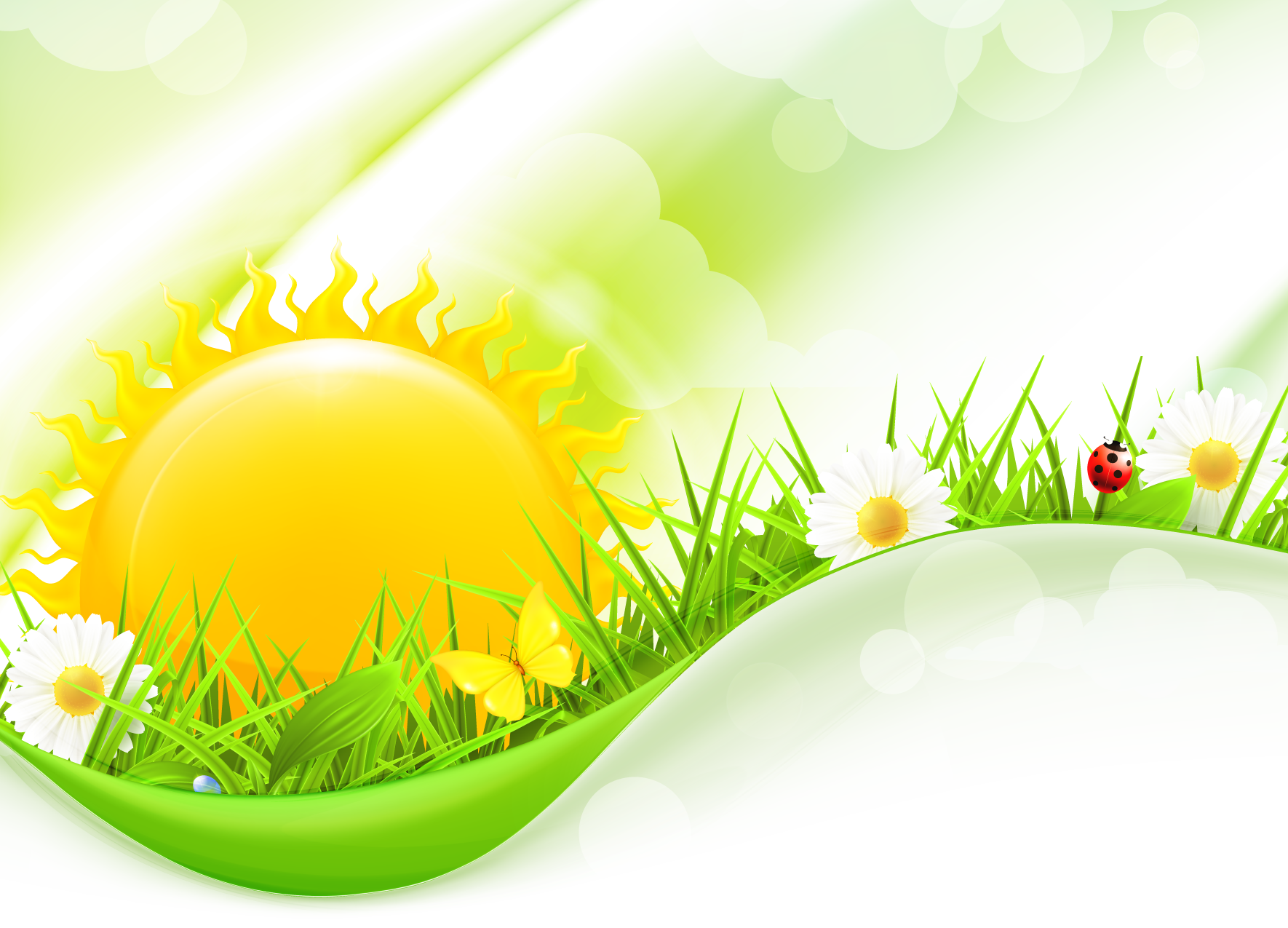 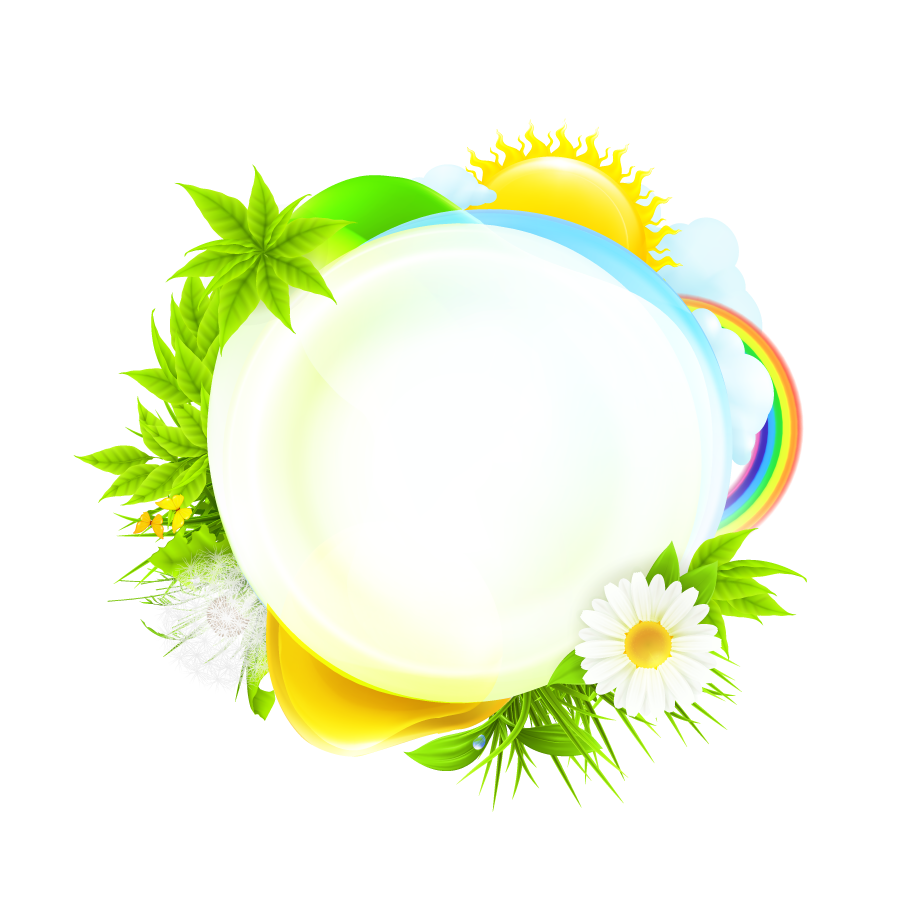 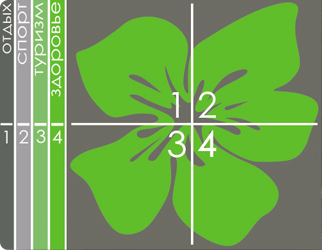 Аннотация 
образовательной 
программы 
летнего отдыха и 
оздоровления детей
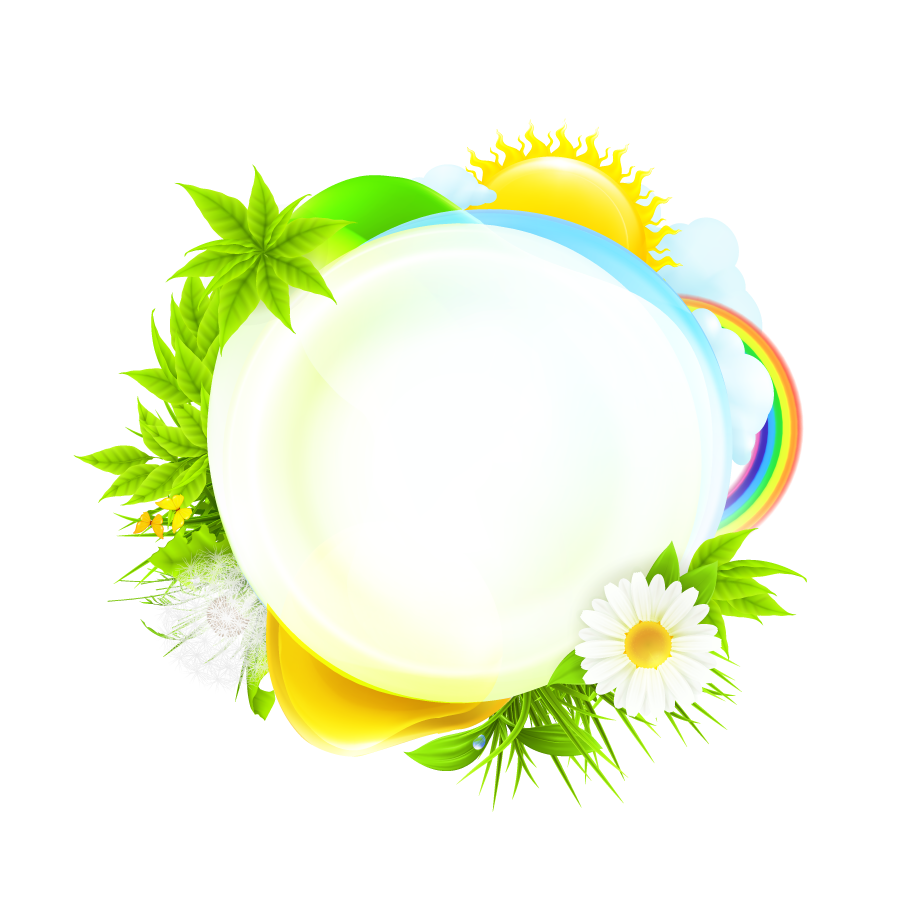 Квестинг 
«Россия. 
4 фактора единства»
Срок реализации: 21 день
Возраст детей: 7-15 лет
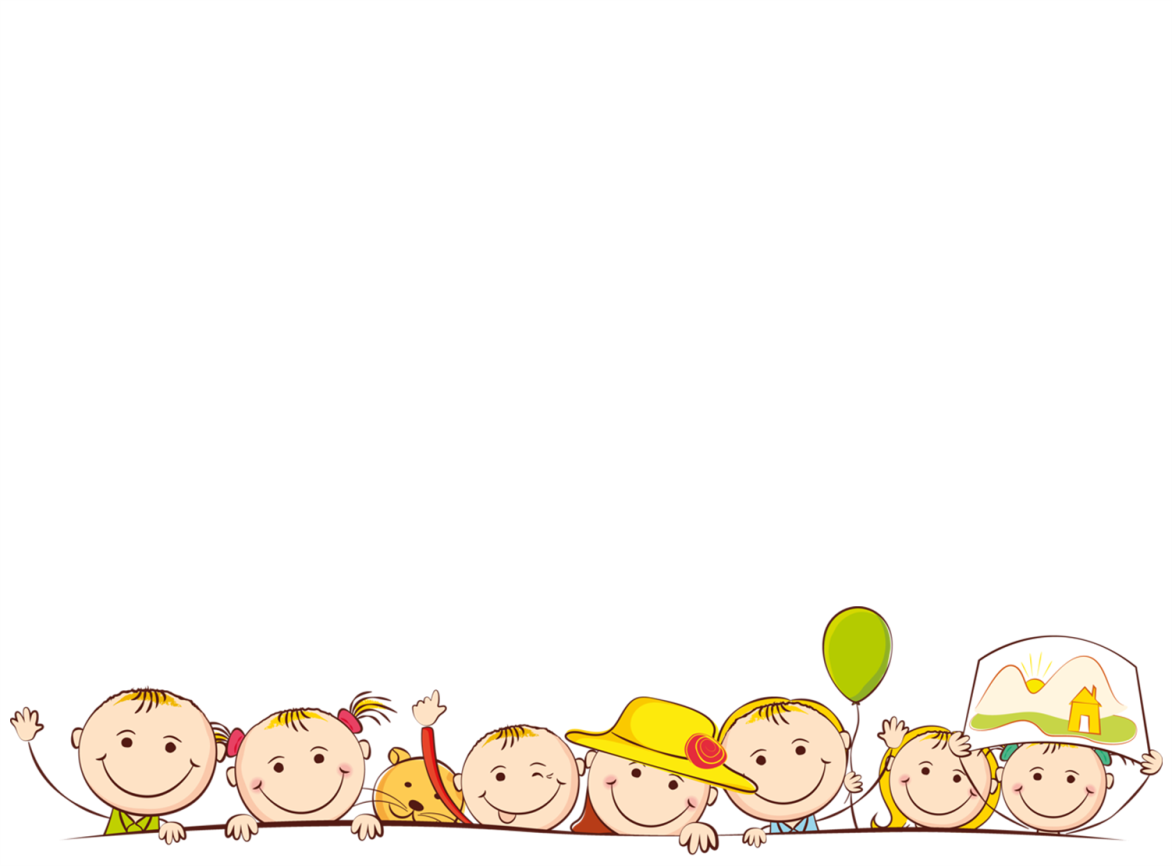 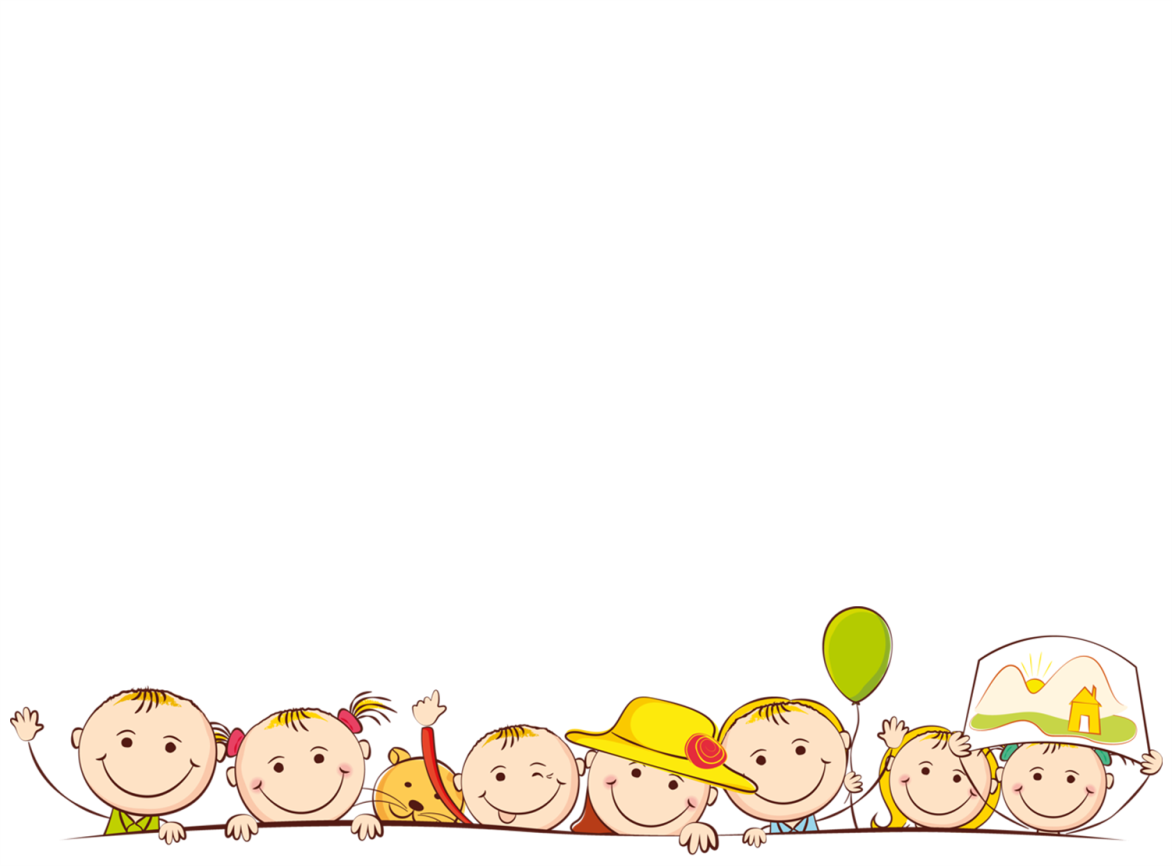 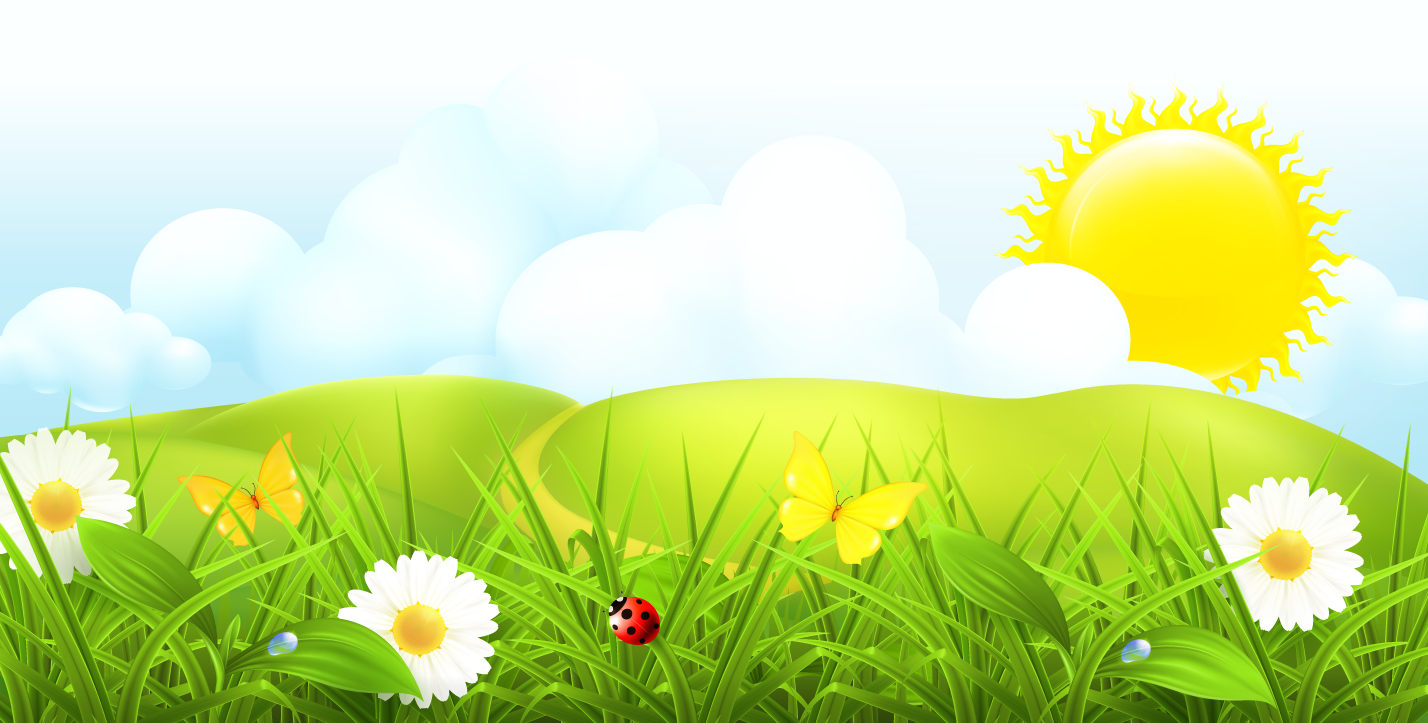 «Человеку с малых лет плохо, если корней у него нет…
У любого человека обязательно 
должны быть четыре корня:
родная земля,
родная семья,
родная культура,
родная история, 
и все они - в едином облике родной Отчизны. 
Когда любишь свои корни, ценишь их – 
понимаешь боль и любовь всех и всего  в этом мире…»

М. Шаханов
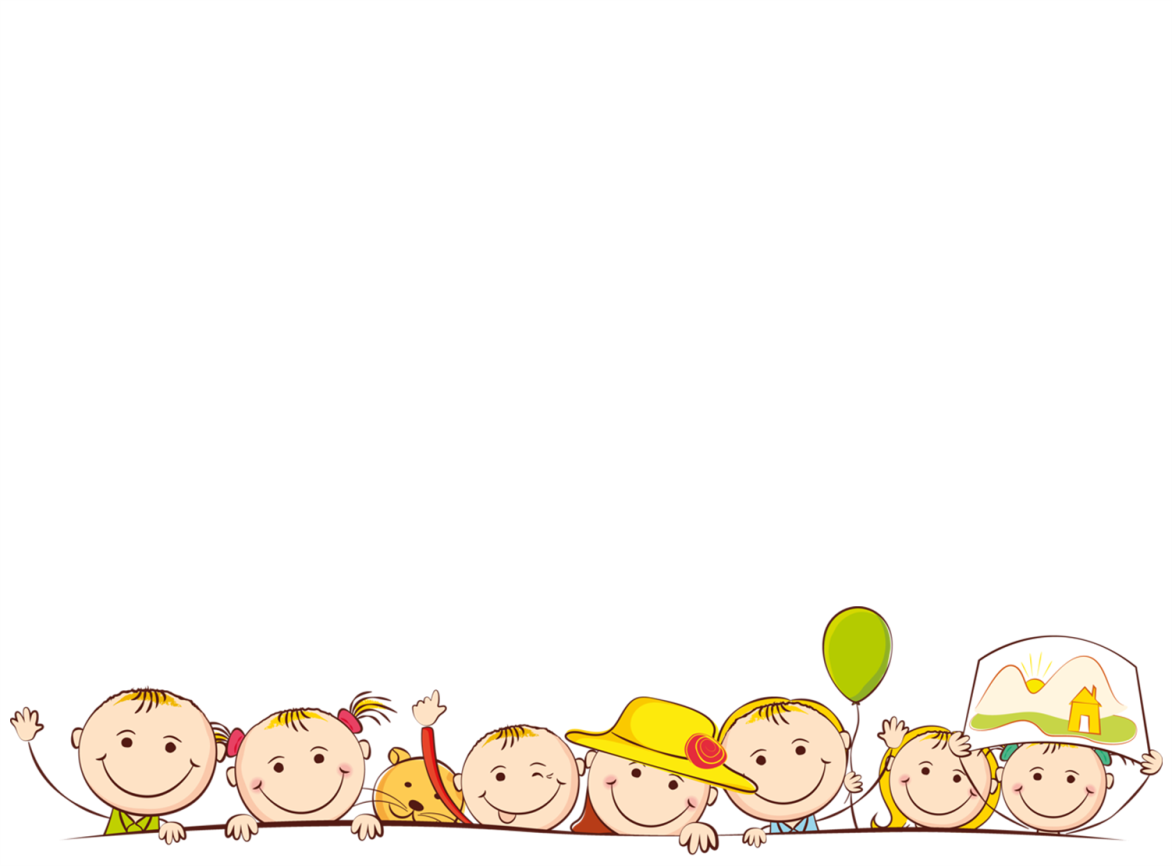 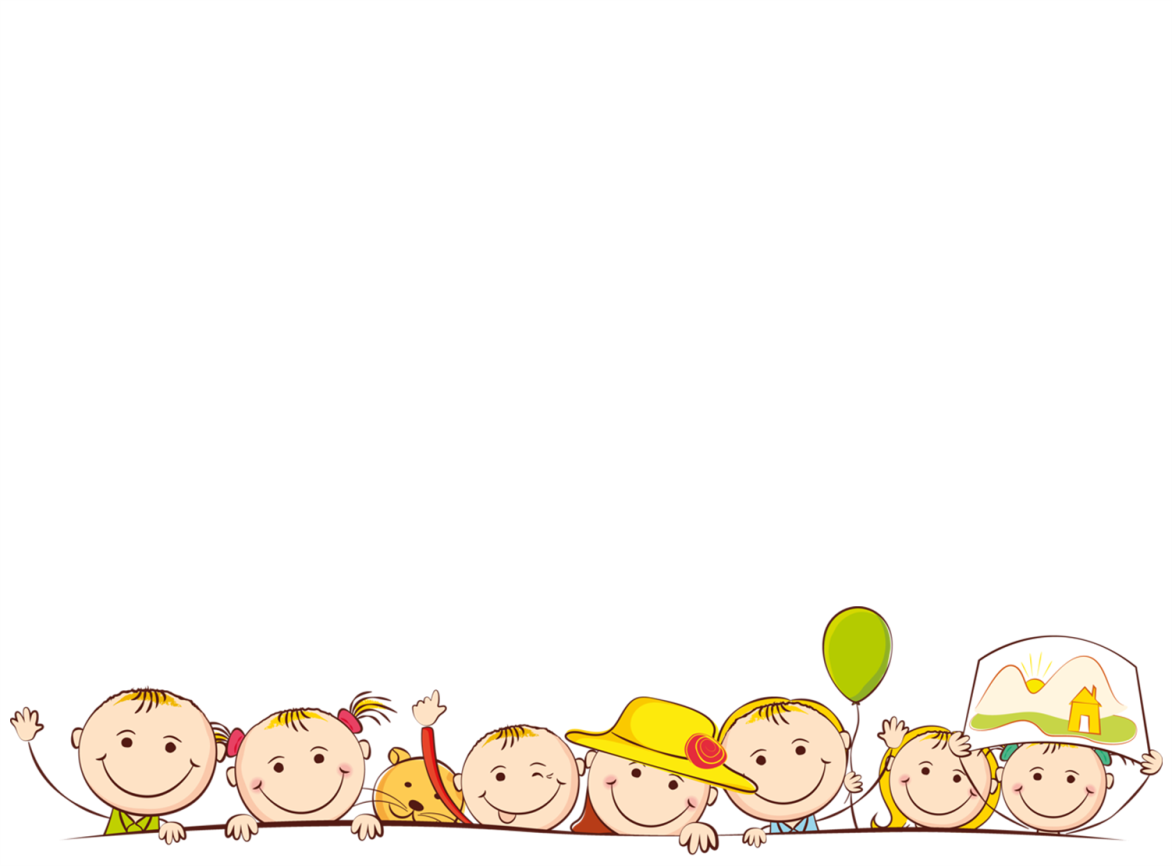 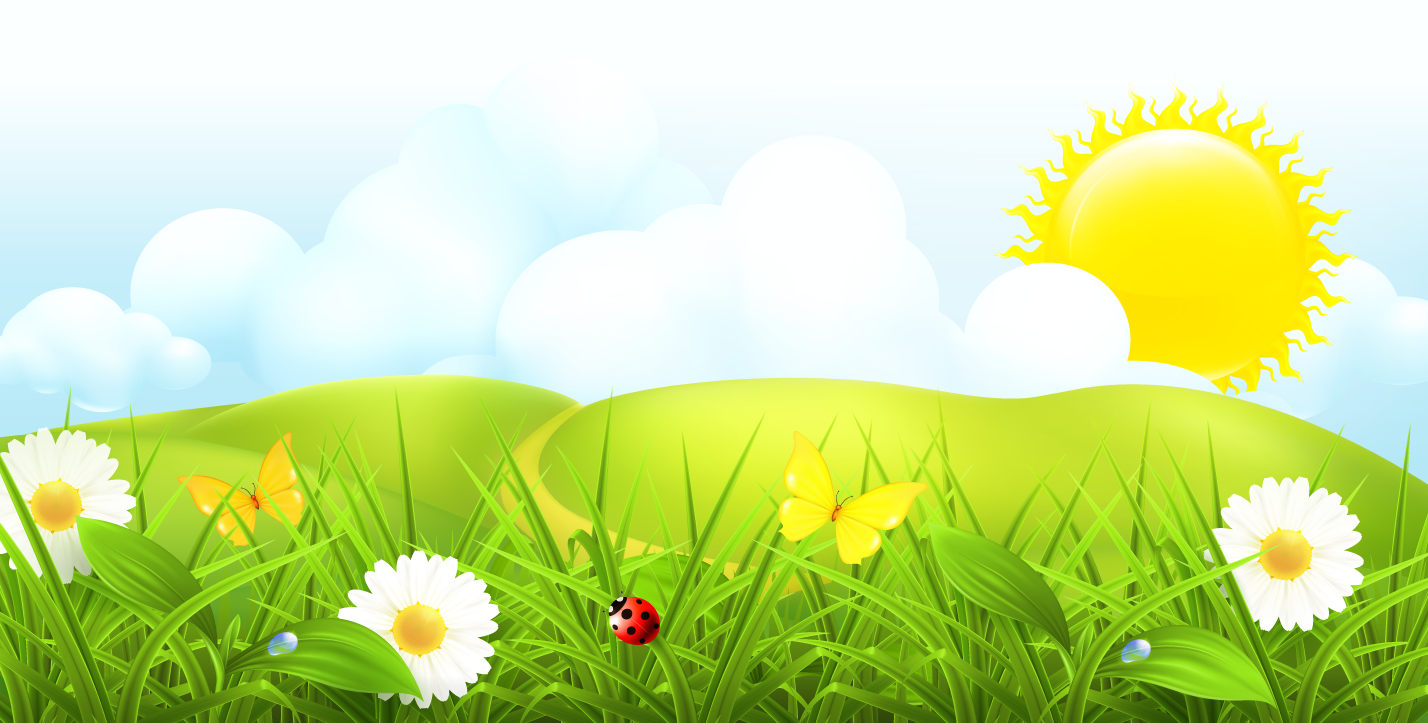 Программа  направлена на:
Создание благоприятных условий для полноценного отдыха, физического и духовного оздоровления детей и подростков; 

Формирование и воспитание социально-активной личности гражданина-патриота, обладающей чувством национальной гордости, гражданского достоинства, любви к Отечеству, своему народу, приобщение к истории, культуре и традициям России на основе игровой модели «Квеста».
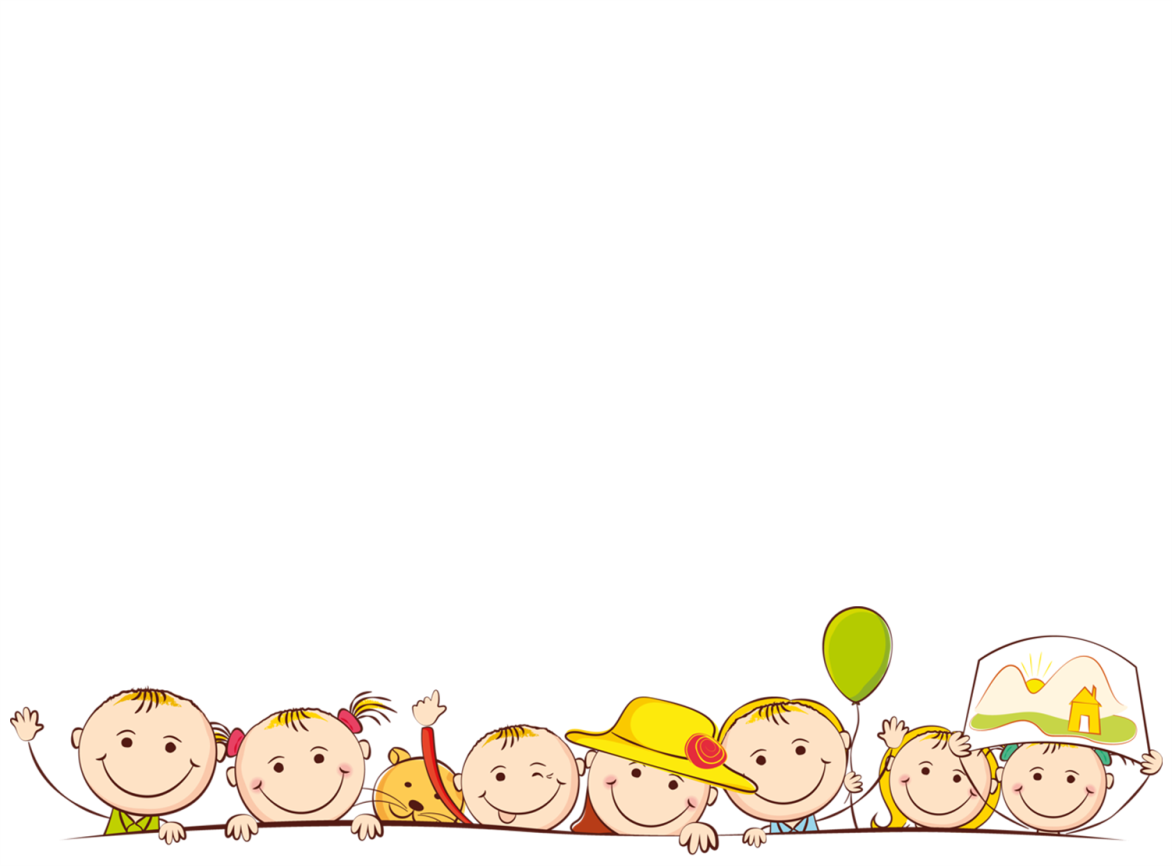 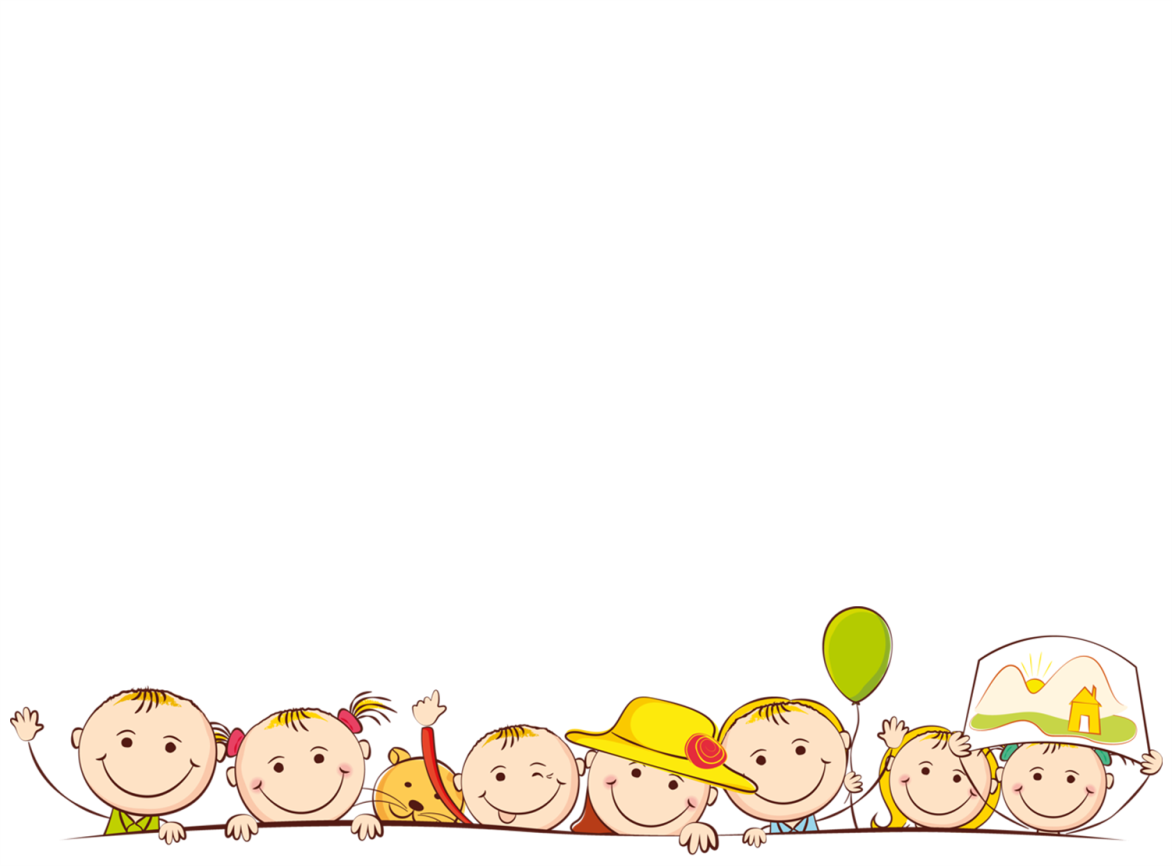 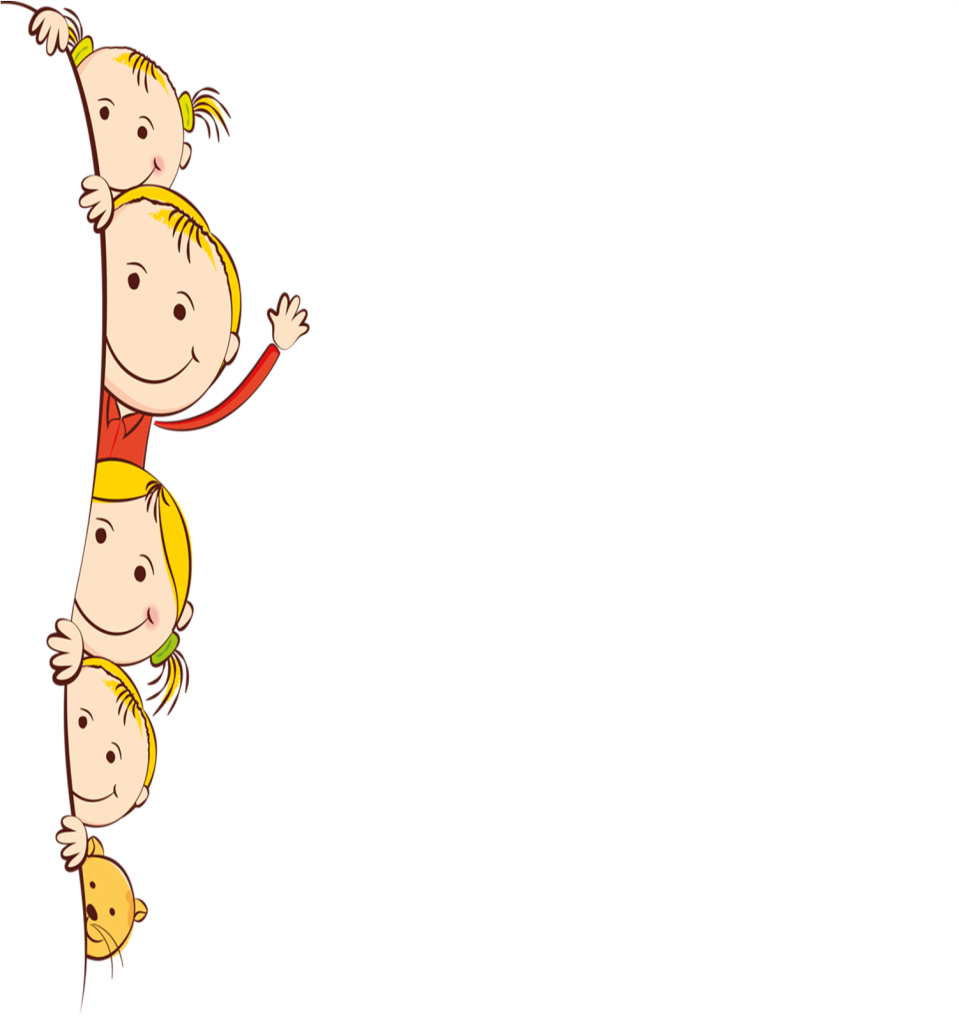 Что такое «квест»?
Квест (с англ. Quest)  — «поиск, предмет поисков, поиск приключений». 

Квест  - интересные, приключенческие игры. Синонимы слова «квест»: «игра» и «задание».

Термин «квест» заимствован разработчиками компьютерных игр для обозначения игры-движения по игровому миру к некой цели. Ее достижение становится возможным только в результате преодоления различных препятствий путем решения творческих, интеллектуальных и активных задач, поиска и использования предметов, взаимодействия с другими персонажами.
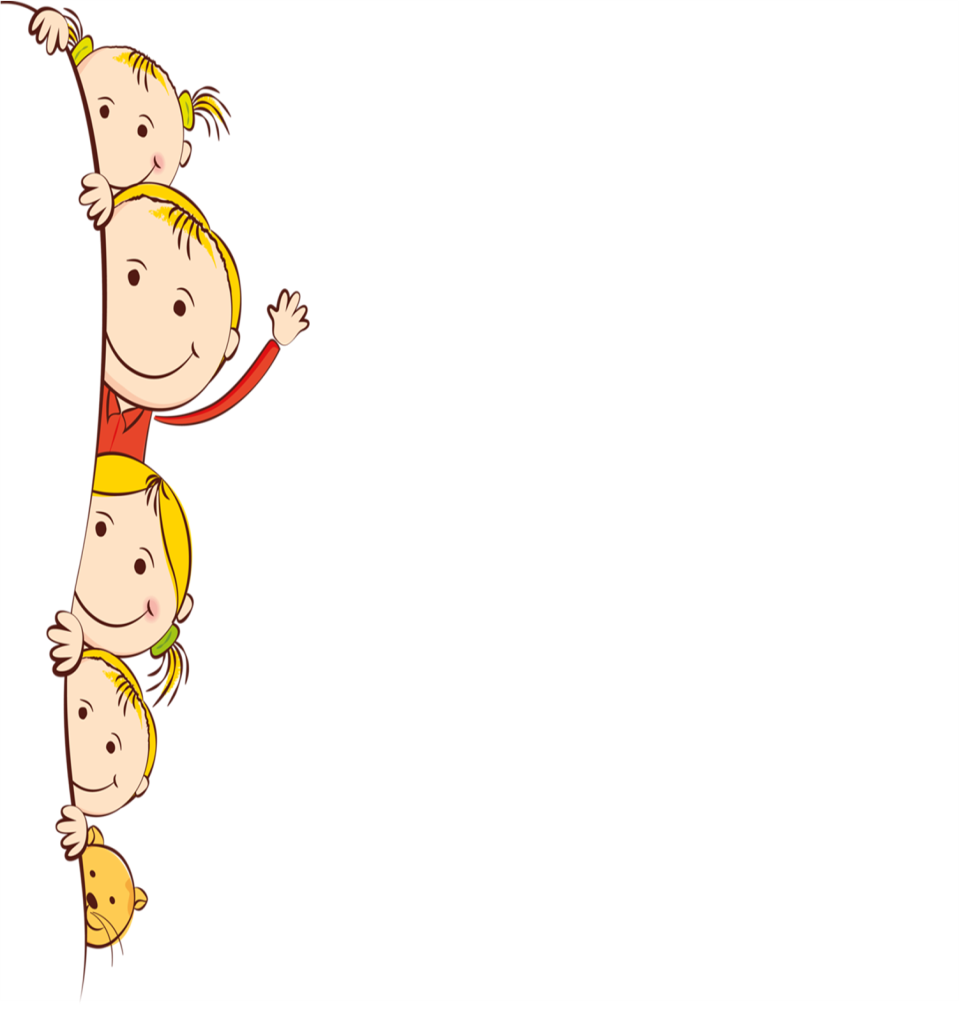 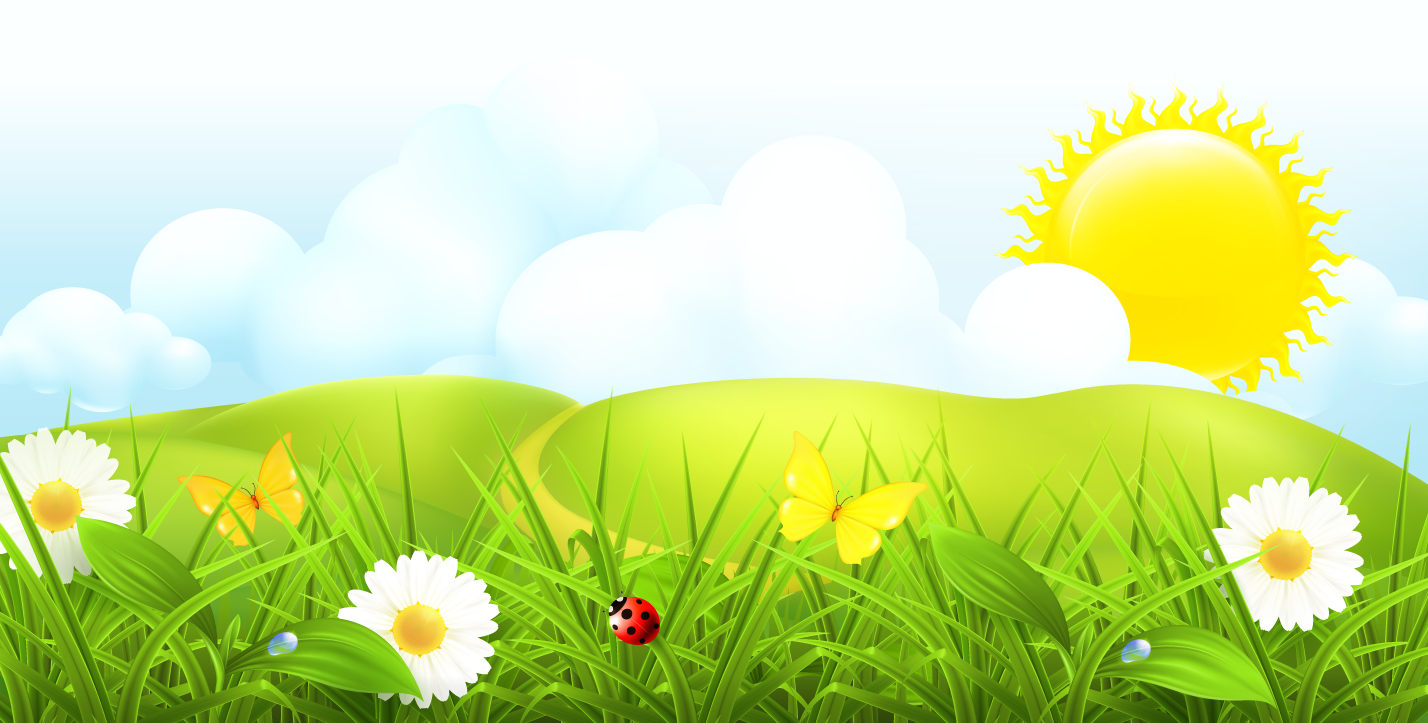 [Speaker Notes: В мифологии и литературе понятие «квест» изначально обозначало один из способов построения сюжета – путешествие персонажей к определенной цели через преодоление трудностей (например, миф о Персее или 12 подвигах Геракла). Обычно во время этого путешествия героям приходится преодолевать многочисленные трудности и встречать множество персонажей, которые помогают либо мешают им.]
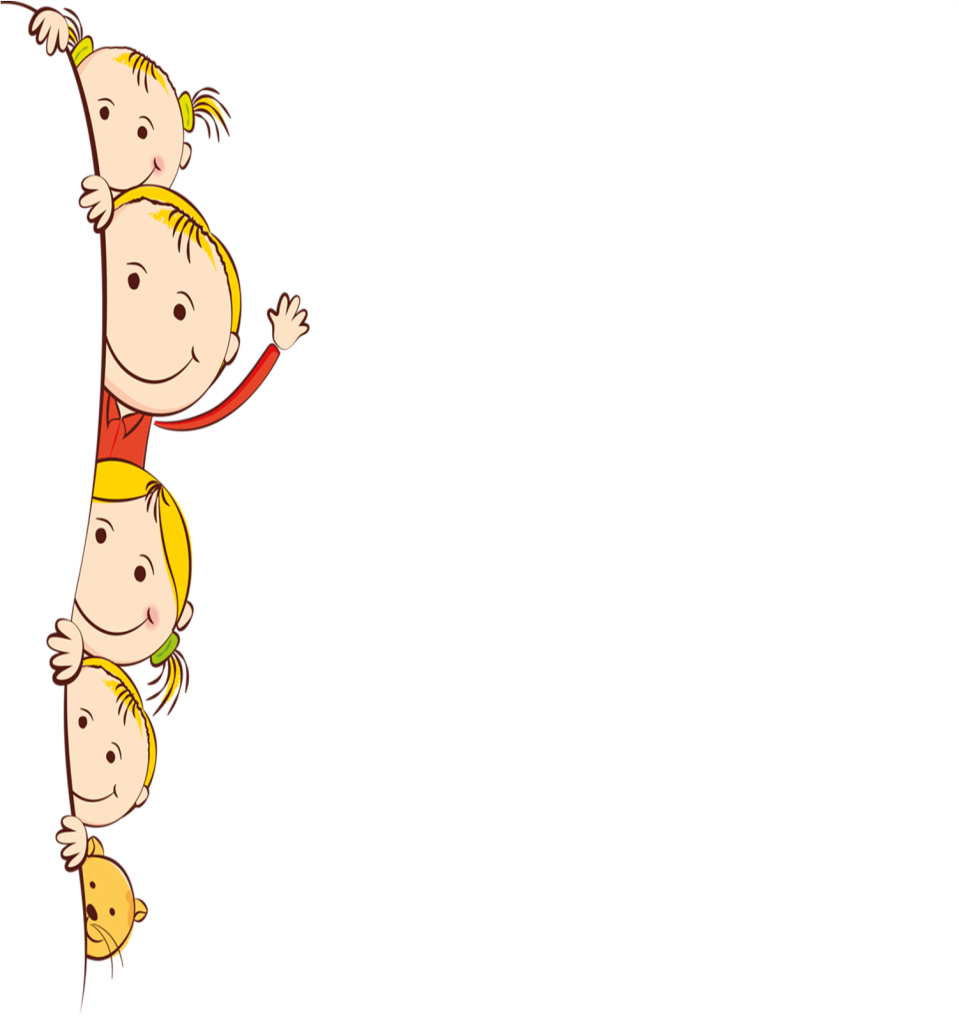 Что такое «квест»?
Квест как недавно определившаяся инновационная образовательная технология (педагогическая, игровая, интерактивная) совмещает в себе элементы мозгового штурма, и тренинга, и игры - соответственно, решая ряд задач, возложенных на эти технологии.

Точки восприятия квеста:
   - проблемно-ситуационная, погружающая игроков в определенную сюжетную линию, требующую решения;
   - эмоциональная - в большинстве своем ограниченные во времени, квесты требуют активного действия, принятия решения, вследствие которого проигрыш либо победа;
   - командообразующая - результат достигается только при совместном взаимодействии.
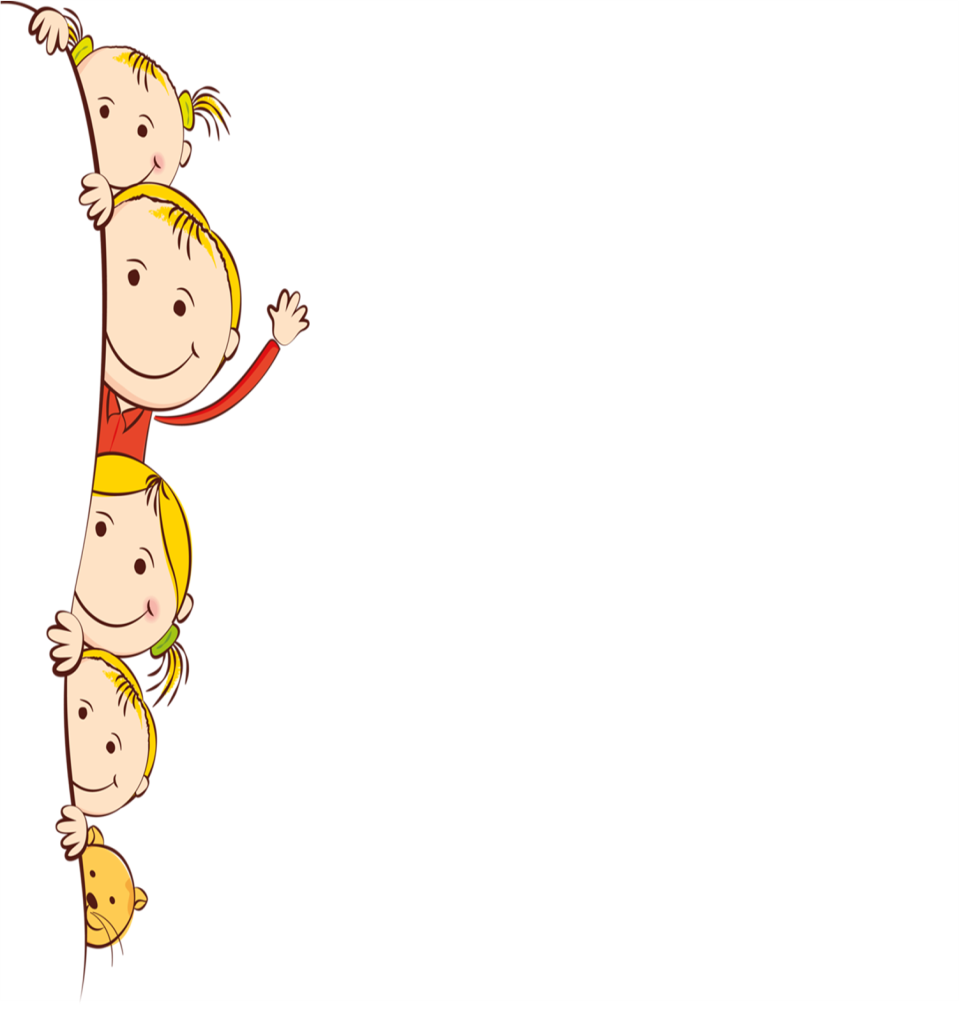 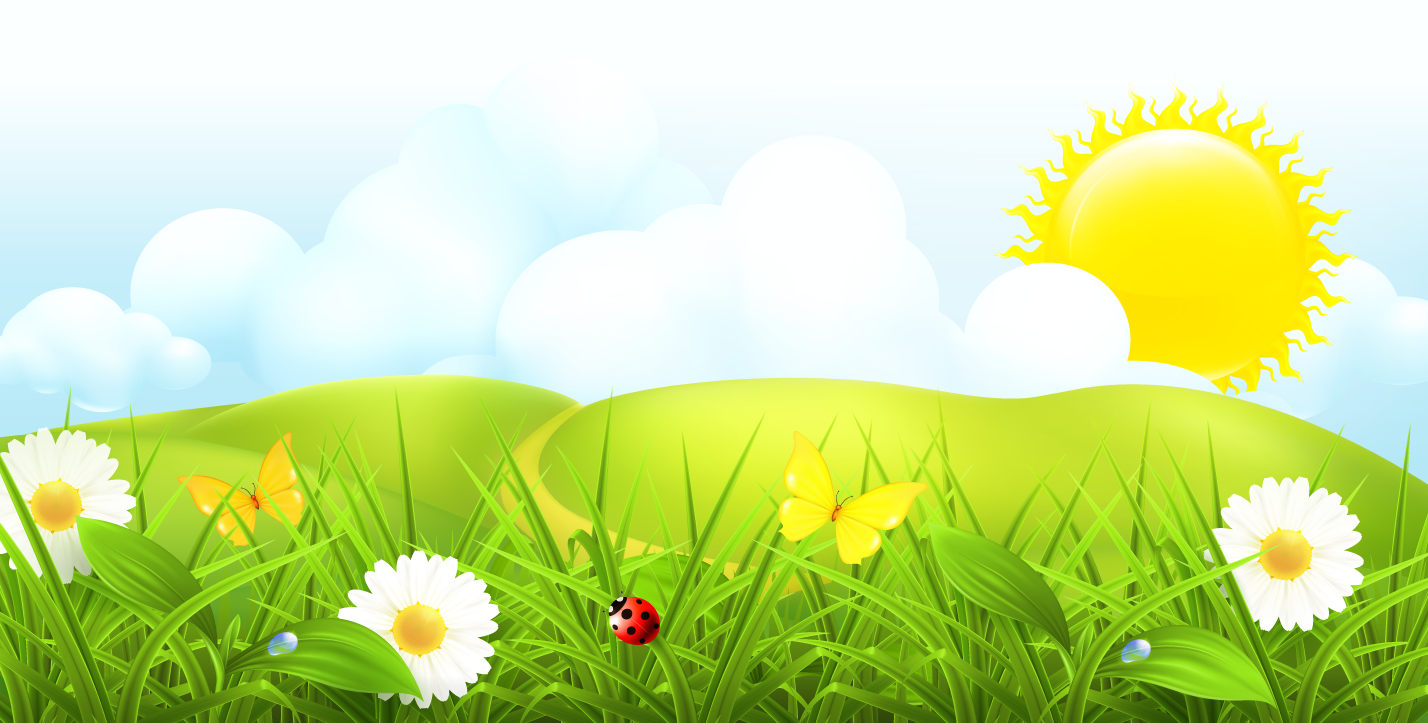 [Speaker Notes: Общие цели, независимые от тематики мероприятия, определяются самой технологией. Например, Мозговой штурм способствует формированию навыков работы в команде, развитию креативности, проявлению лидерских качеств; дискуссия как технология культивирует в участниках деликатность, в то же время критичность, логичность мышления, стремление отстаивать свою точку зрения, обосновывая её аргументами и фактами. Тренинг направлен на мобилизацию личностных ресурсов и тренировку жизненных навыков, решение нравственно-этических задач ; караван-театр и психодрама на проигрывание ролевых сценариев в различных ситуациях, словно «репетиция жизни».
По мнению многих ученых (Быховский Я.С., Бовтенко М.А., Сысоев П.В., Б. Додж, Т. Марч и др.) при применении квест-технологии ребенок проходит полный цикл мотивации: от внимания до удовлетворения, знакомятся с аутентичным материалом, который позволяет учащимся исследовать, обсуждать и осознанно строить новые концепции и отношения в контексте проблем реального мира, создавая проекты, имеющие практическую значимость.]
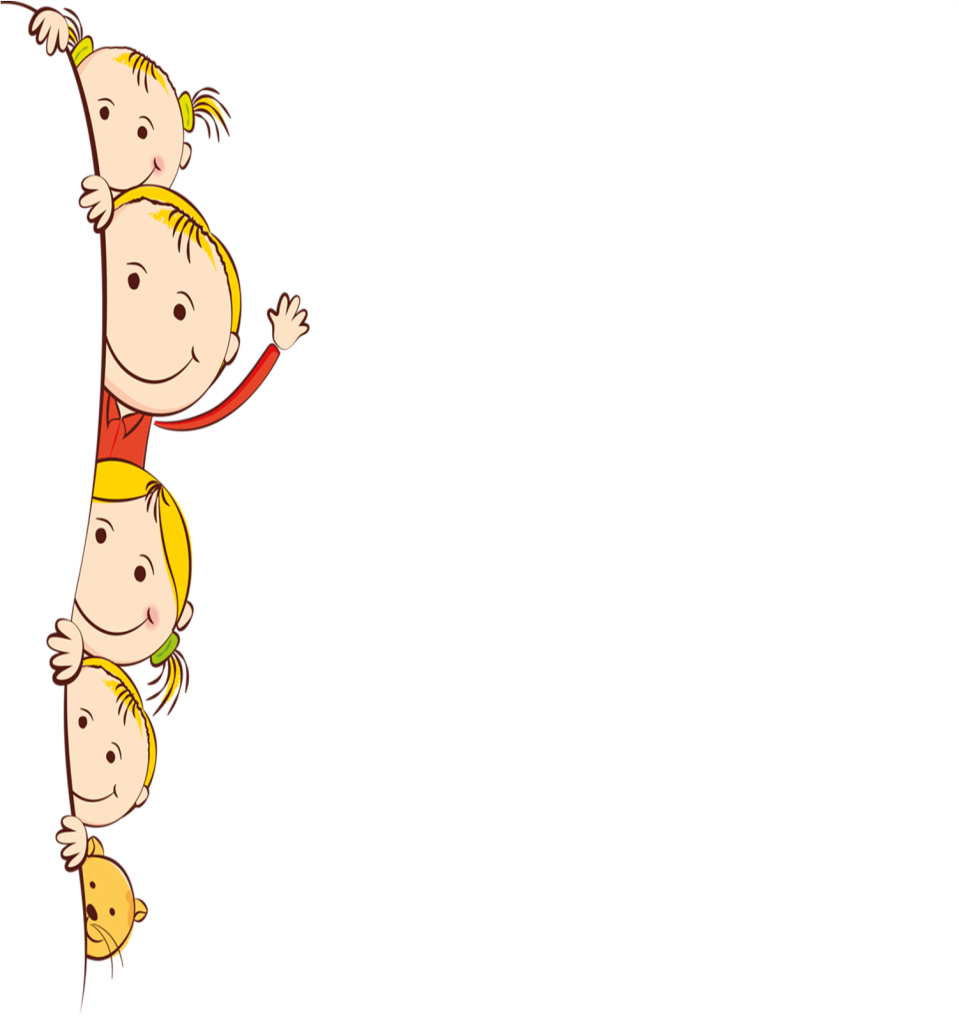 «Живой квест»
Живой квест  -  уникальная образовательная технология, которая с успехом может быть  реализована в условиях  летнего оздоровительного лагеря. 

Преимущество живых квестов - возможность органично совмещать  элементы обучения и отдыха. Обучение происходит незаметно при решении поставленных игровых задач.
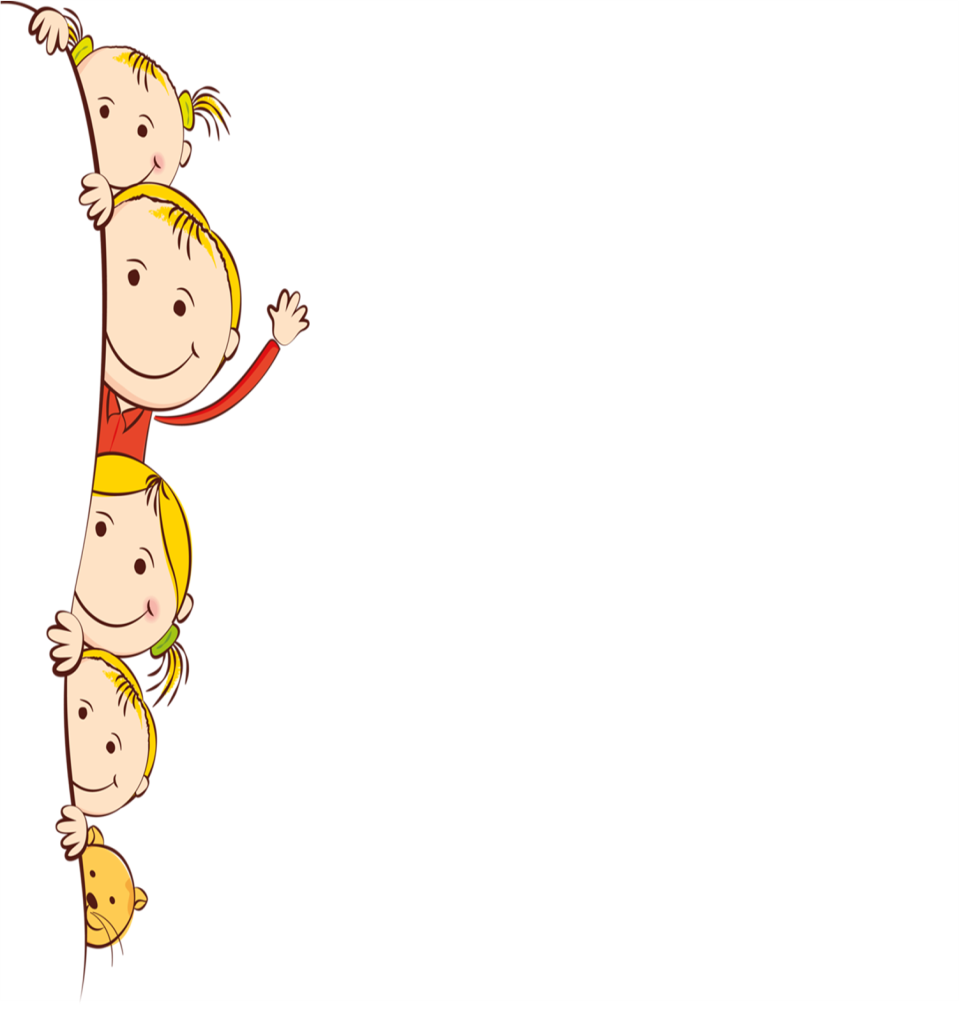 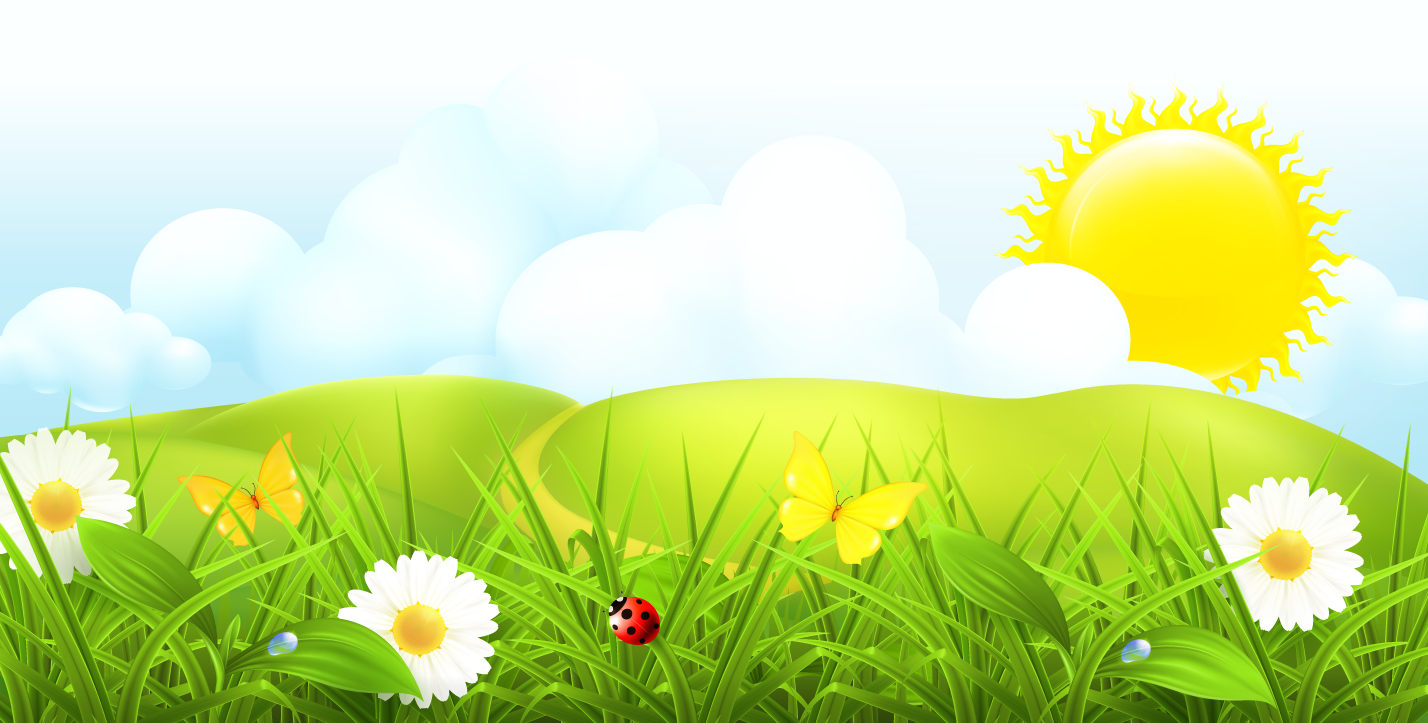 [Speaker Notes: В «живом» квесте найдется место и знатокам истории, и поклонникам головоломок, и неугомонным любителям поиска секретов и приключений, и юным спортсменам. «Живой» квест – это настоящая командная игра, несущая в себе элемент соревновательности.
«Живые» квесты в образовании.
   . Живые квесты несут в себе элемент соревновательности, они способствуют развитию аналитических способностей. Погружение в атмосферу игры было бы неполным без неожиданных встреч, например, с таинственными обитателями старинных крепостей или заброшенных фортов. Учащиеся могут дополнять живые квесты по ходу их прохождения, все зависит лишь от фантазии и изобретательности участвующих детей. 
    Квест – это приключенческая игра, требующая от игрока решения умственных задач для продвижения по сюжету, подразумевает активность каждого участника. Это игра, в которой задействуется одновременно и интеллект участников, их физические способности и воображение. В игре необходимо проявлять находчивость, тренировать собственную память и внимательность, проявлять смекалку и сообразительность.]
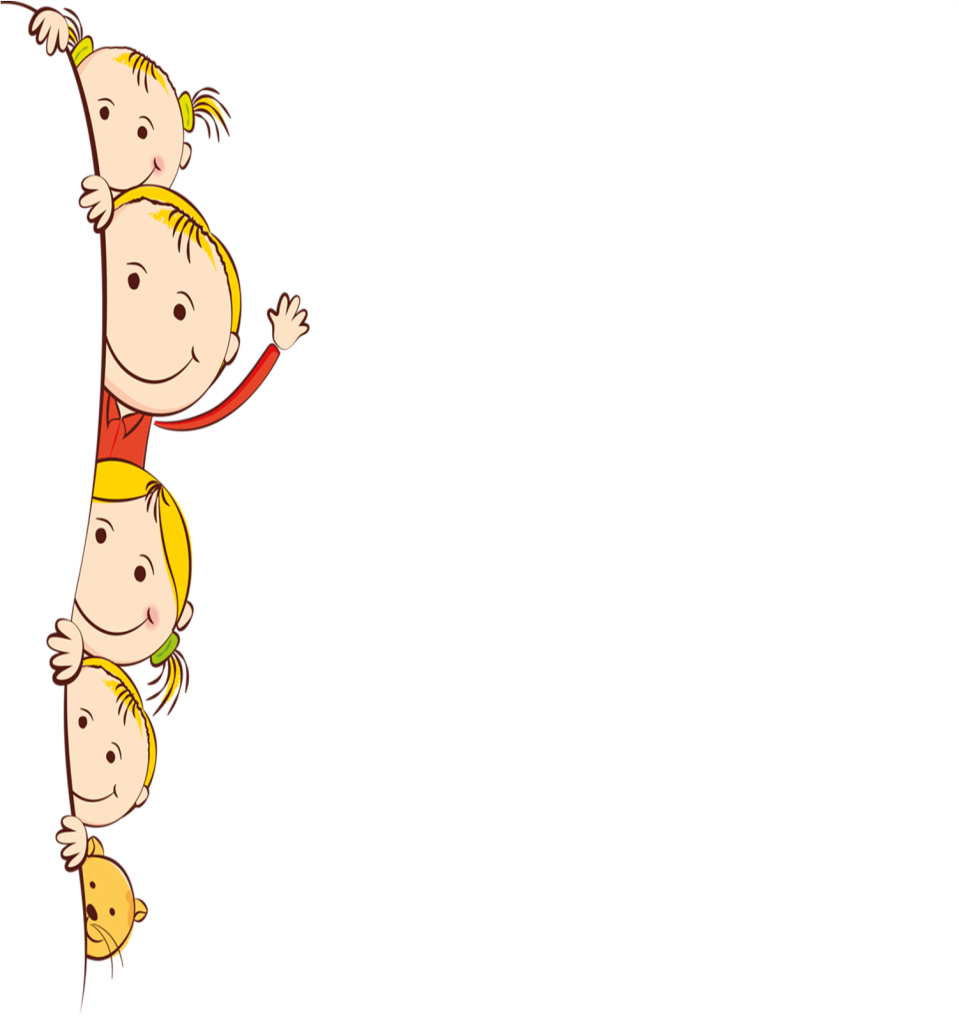 «Живой квест»
Таким образом, живой командный квест идеально соответствует  2 приоритетным принципам программы: 

Включение детей в различные виды продуктивной и личностно привлекательной деятельности;

Развитие инициативы и самостоятельности детей
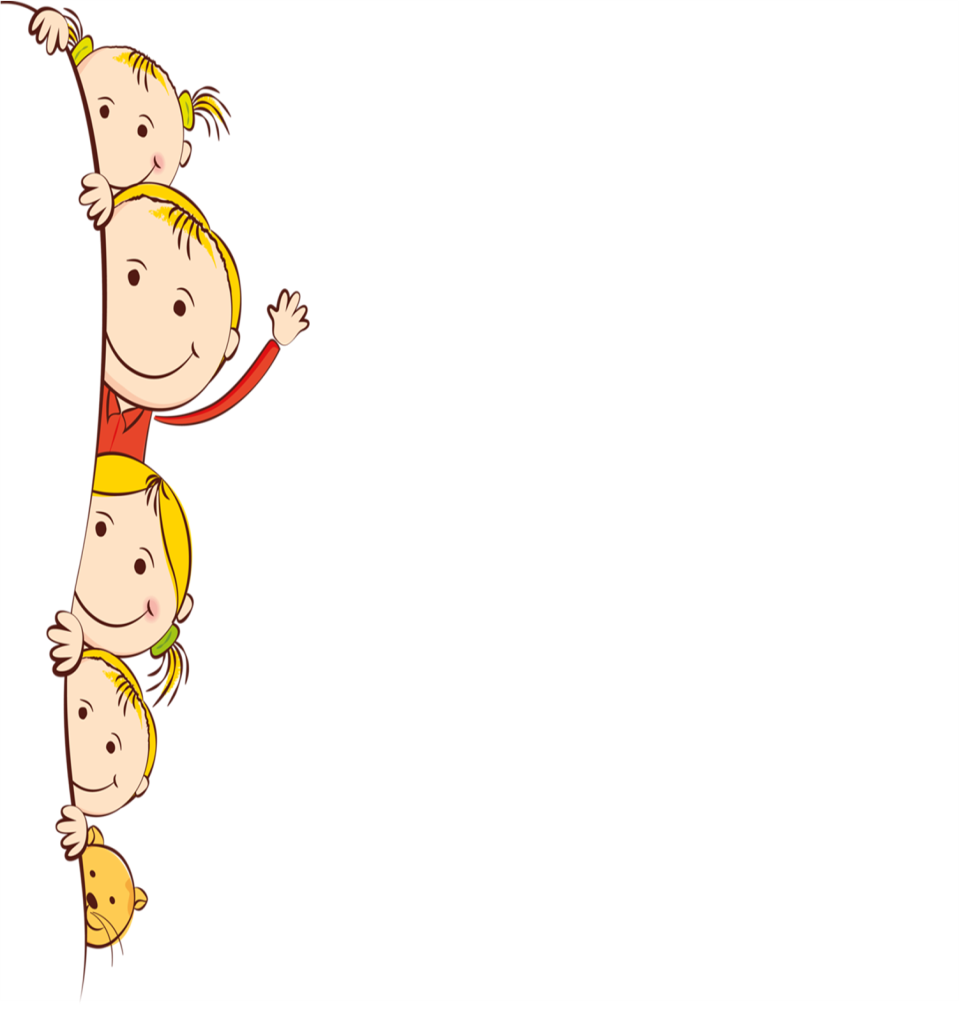 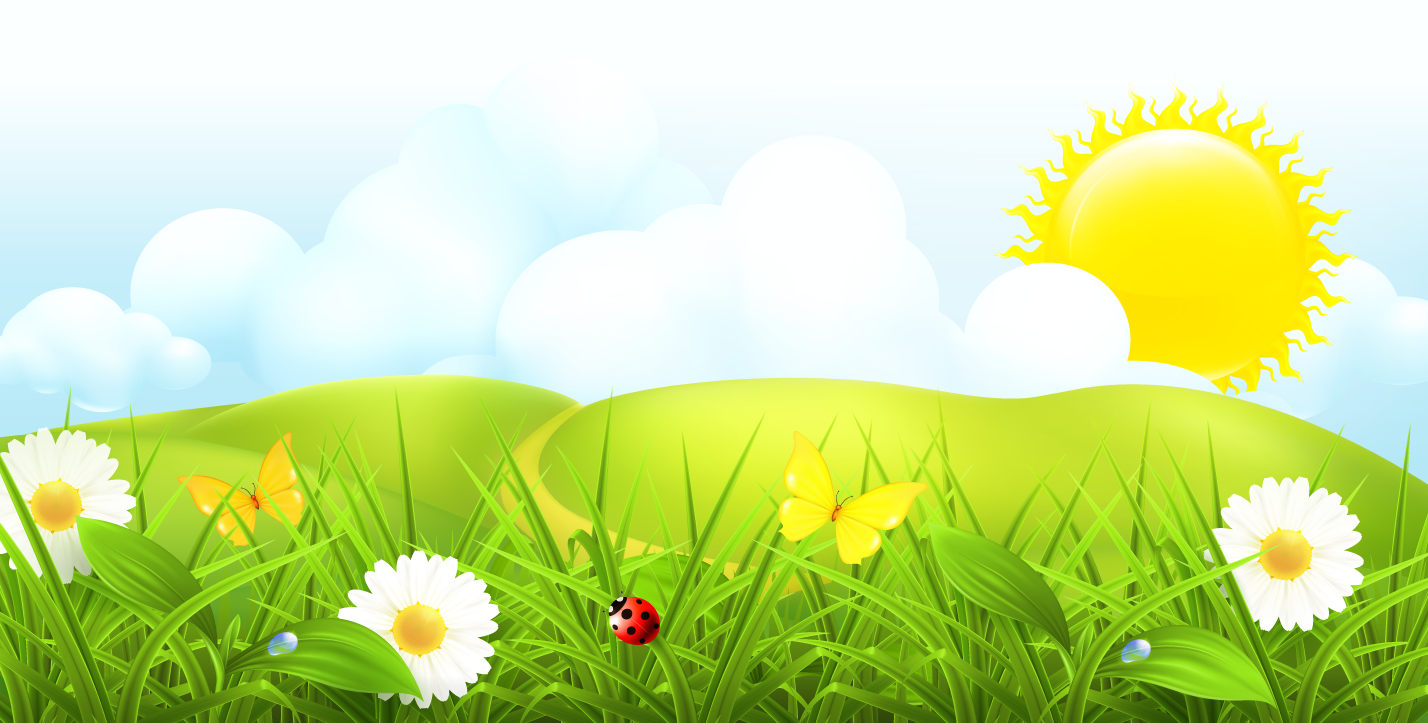 [Speaker Notes: В «живом» квесте найдется место и знатокам истории, и поклонникам головоломок, и неугомонным любителям поиска секретов и приключений, и юным спортсменам. «Живой» квест – это настоящая командная игра, несущая в себе элемент соревновательности.]
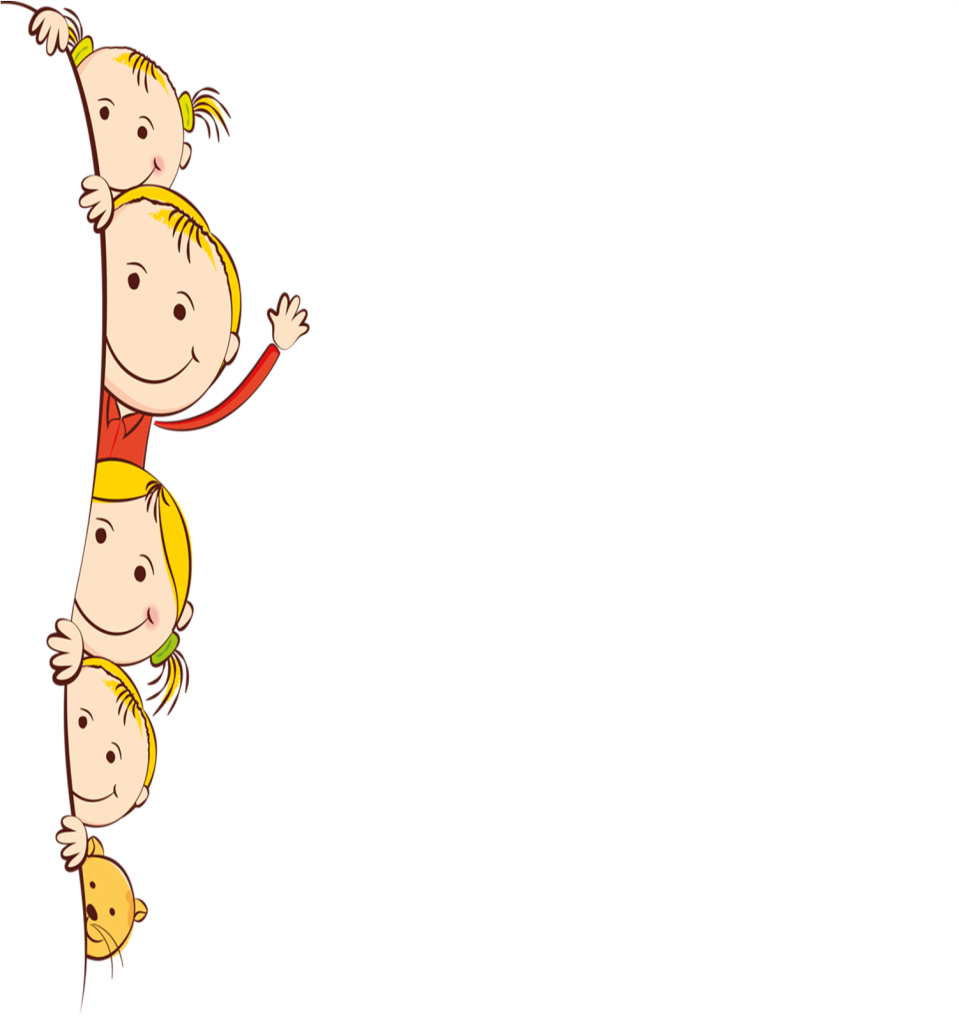 Кто может стать квестером?
Да кто угодно, любой человек, у которого есть желание играть, смекалка и сообразительность, кто готов быть частью команды и стремиться
     к общей победе. 
Что дает, что развивает квест?  
Умение слаженно и дружно работать в команде;       
Общую эрудицию;
Ловкость и другие физические способности;
Хорошее настроение и эмоциональный подъём
Есть ли какие-либо правила в квесте?
Да, они прописываются в каждой игре. И каждый квестер обязан соблюдать их.
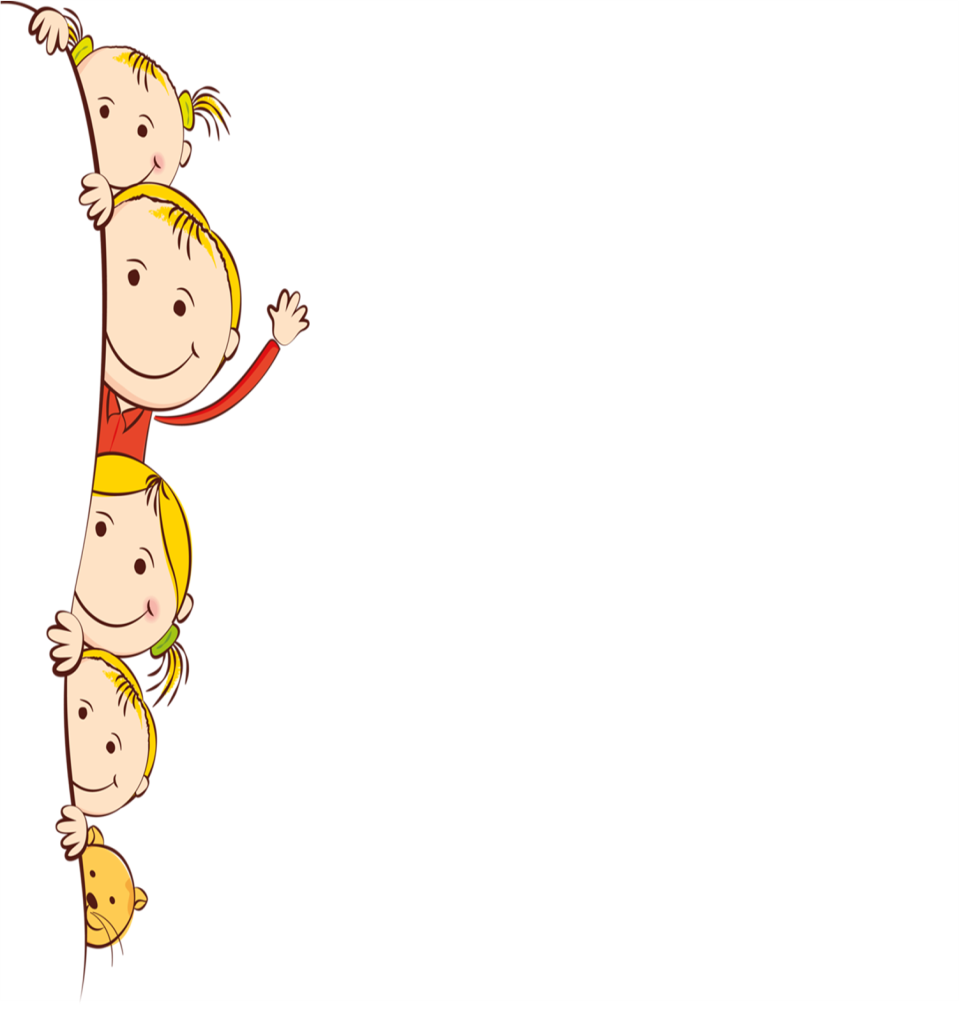 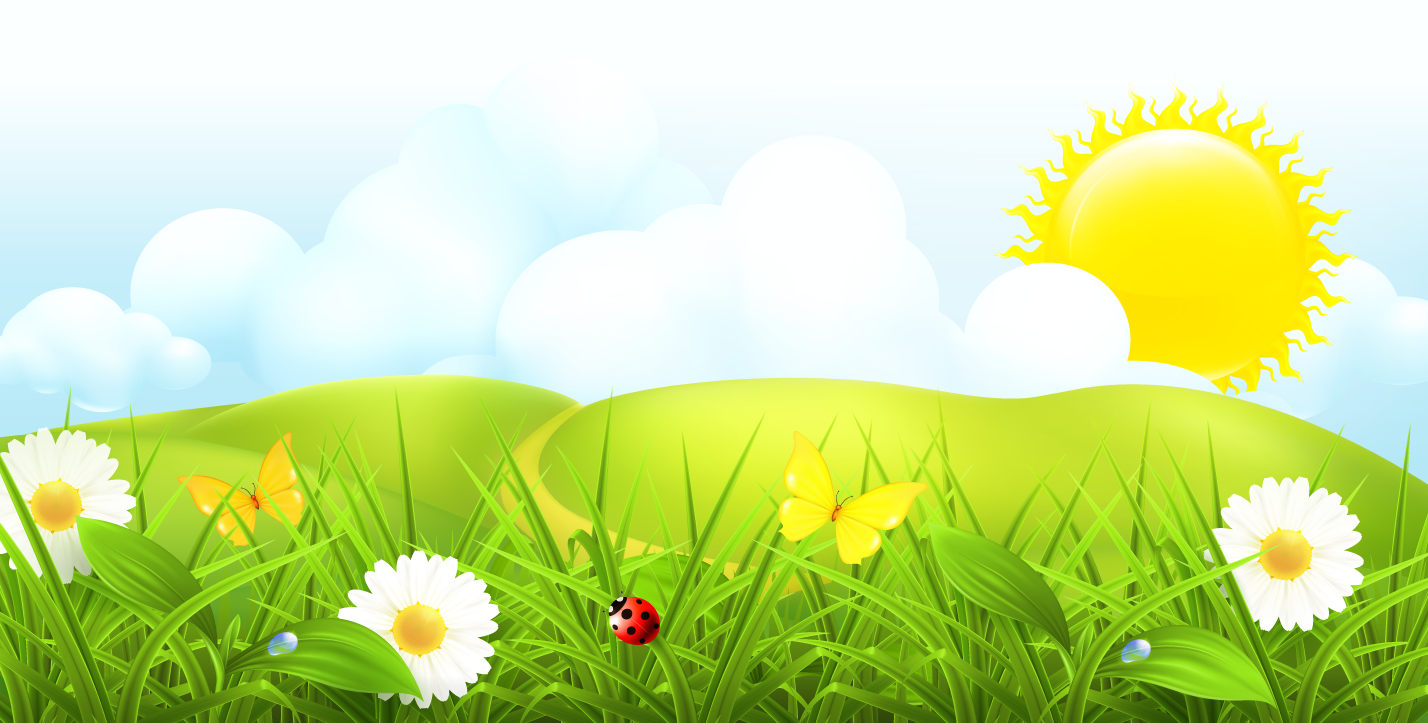 [Speaker Notes: В «живом» квесте найдется место и знатокам истории, и поклонникам головоломок, и неугомонным любителям поиска секретов и приключений, и юным спортсменам. «Живой» квест – это настоящая командная игра, несущая в себе элемент соревновательности.]
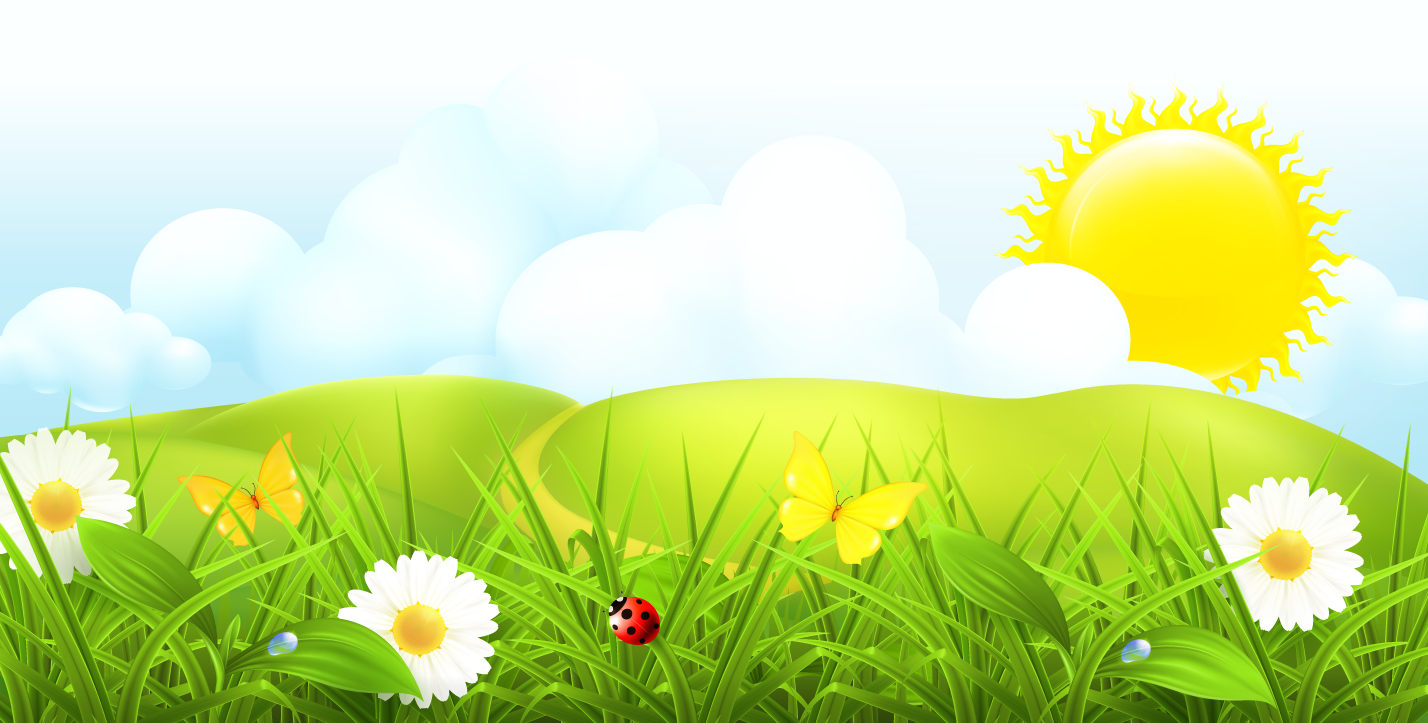 Знаете ли вы, что не только люди, но и страны обладают душами? Их называют «Странные Души», от слова «страна». В прежние времена о Душе Страны все знали: почитали ее, заботились, хранили пуще своей собственной, а в теперешние мало кто о ней помнит… а зря - пока жива Душа – живет и государство. 
Так вот, в одном прекрасном государстве Дивия жил народ красивый и процветающий, всяческими талантами наделенный, потому что укрывала волшебным покрывалом доброты страну эту от бед и напастей ее «странная душа»…
      Так начинается легенда о 4 факторах единства…
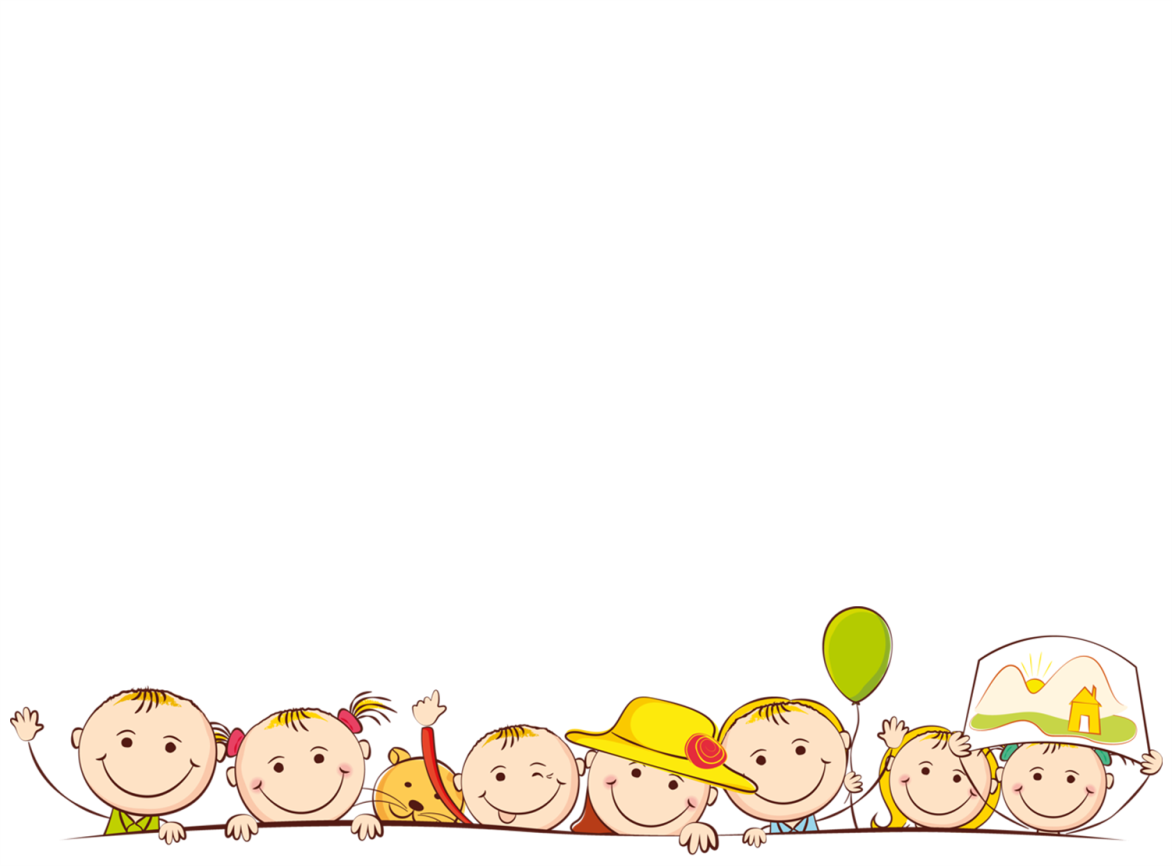 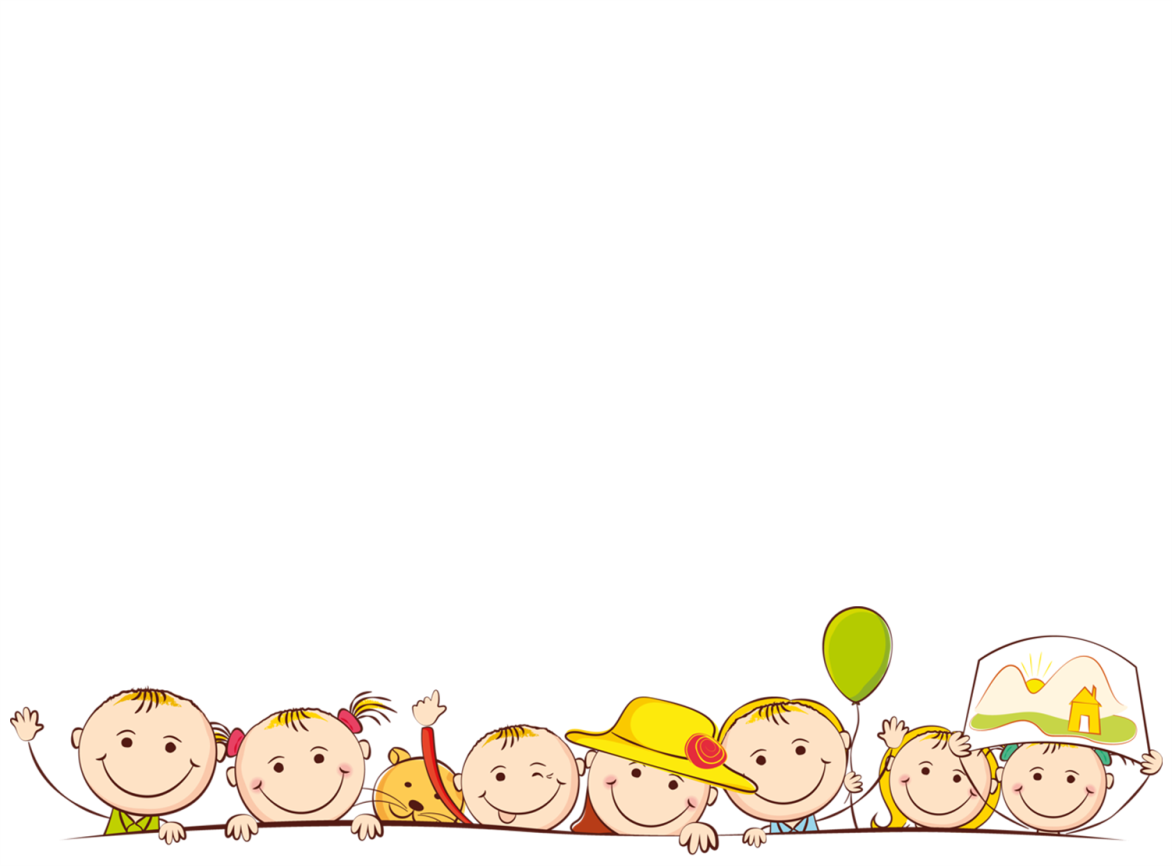 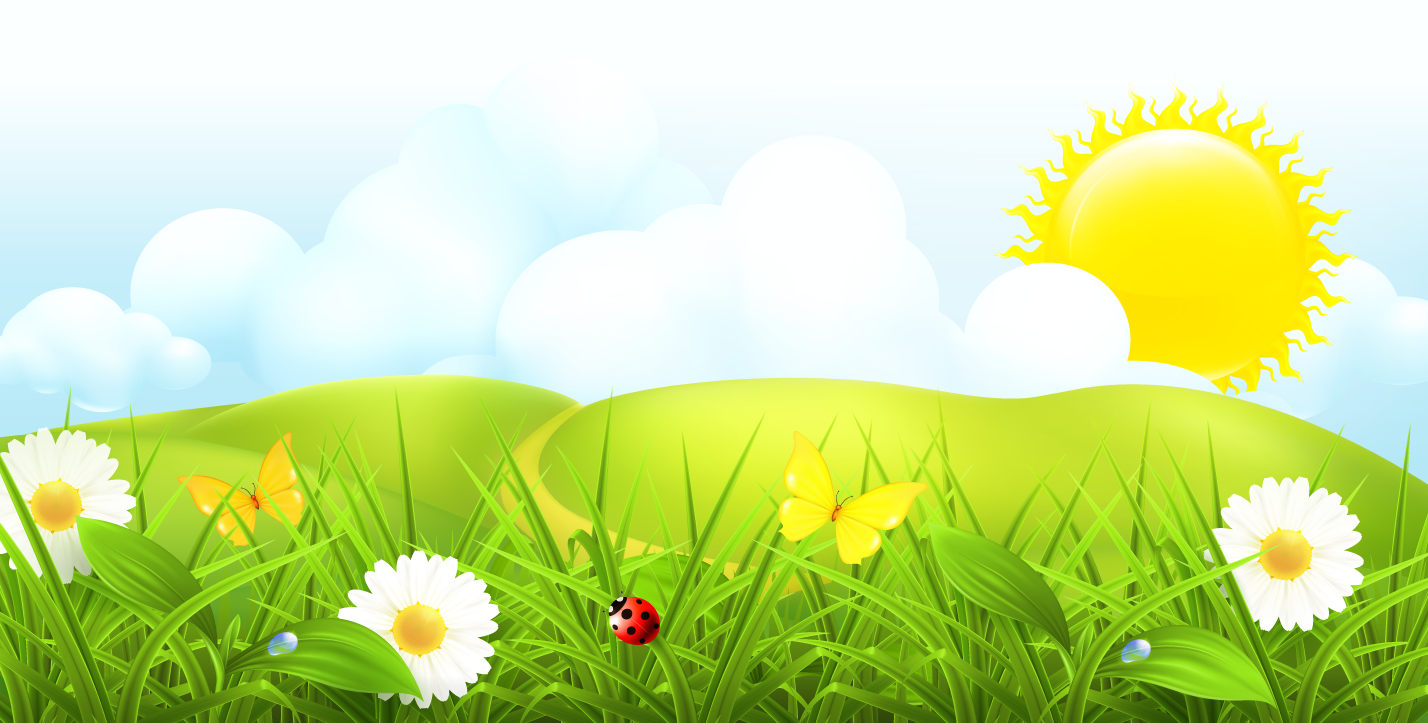 Механизм реализации программы
Программа состоит из четырех блоков – 4 квестов , в основе которых лежат 4 фактора, составляющих единство патриотического отношения к России, единый облик России в сердце ее патриотов:

Любовь к малой родине и своему народу;
Уважение к семье  и семейным традициям;
Приобщение к отечественным культурным ценностям;
Приобщение к историческому наследию, отражающему связь времен, поколений и традиций.
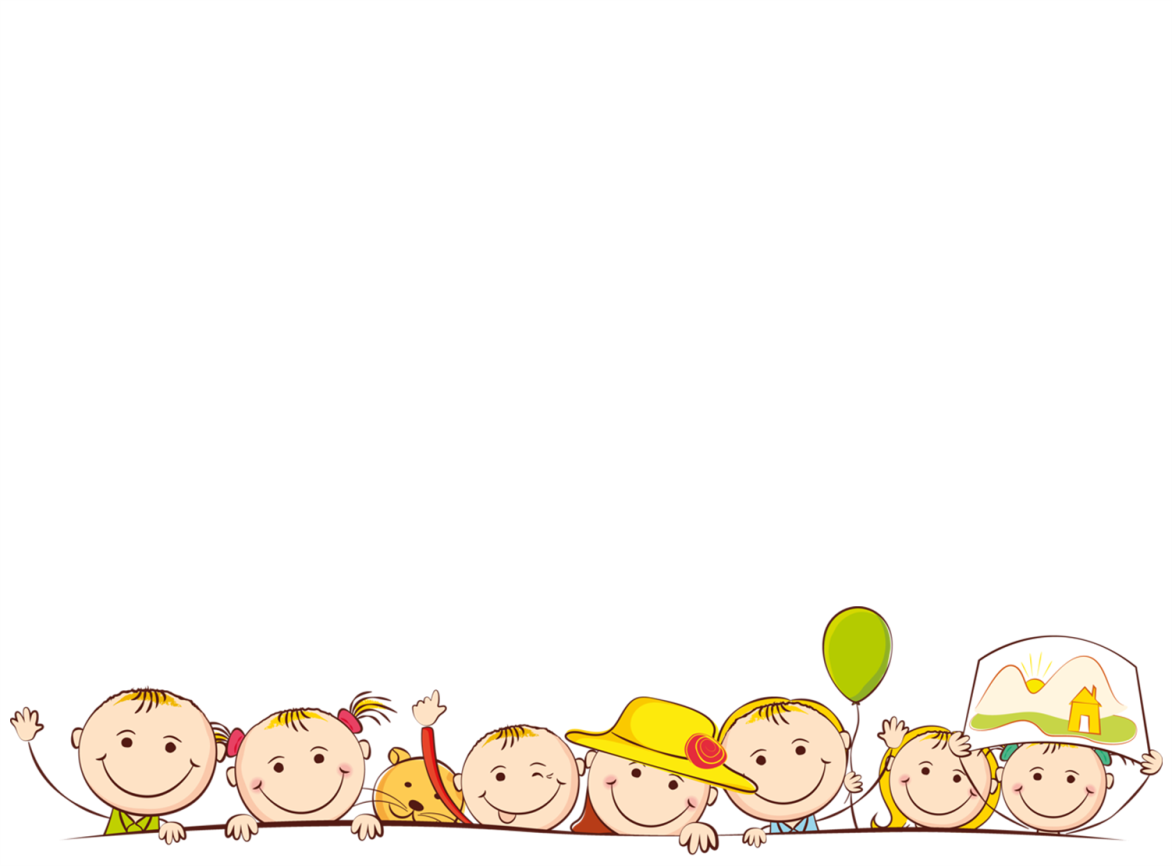 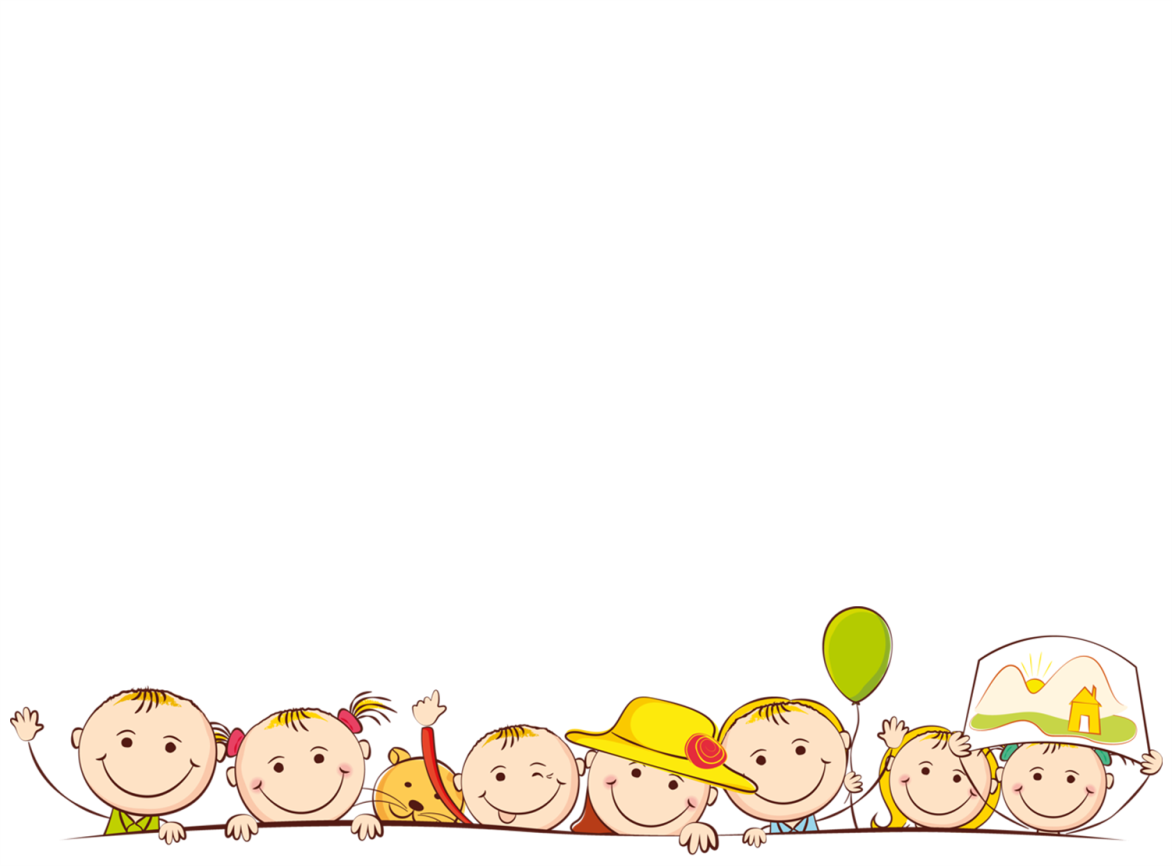 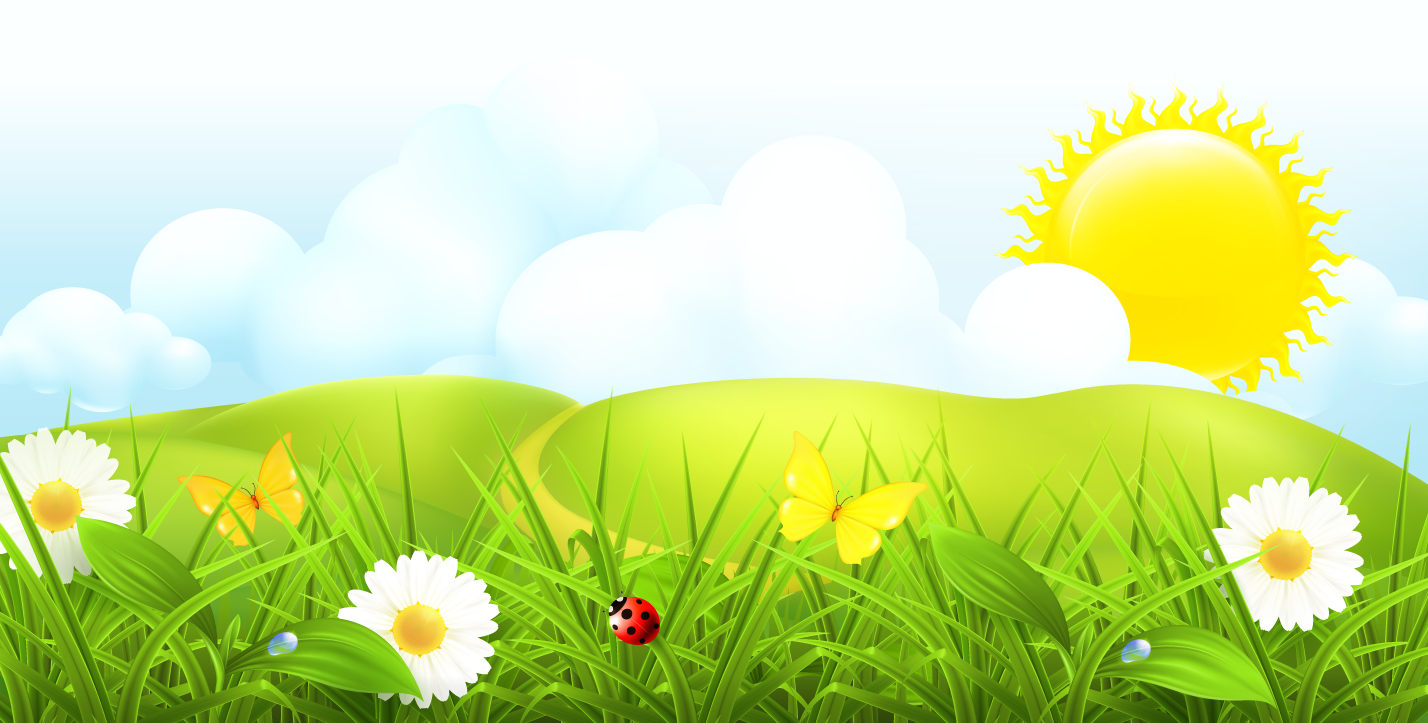 Механизм реализации программы
Соответственно факторам, каждая квест-компания (отряд) разрабатывает и реализует  свой формат квеста:

«Рожденные на Енисее»;
«Крепка семья – крепка держава»;
«Творческий гений русского народа»; 
«Наследники славных дел».

     Предварительно вожатые проводят  в отряде обучающее занятие «Конструкторское квест-бюро» (квест-мейкинг), разрушая стереотип в сознании детей при выборе форм отрядной работы и формируя установку на творческий поиск.
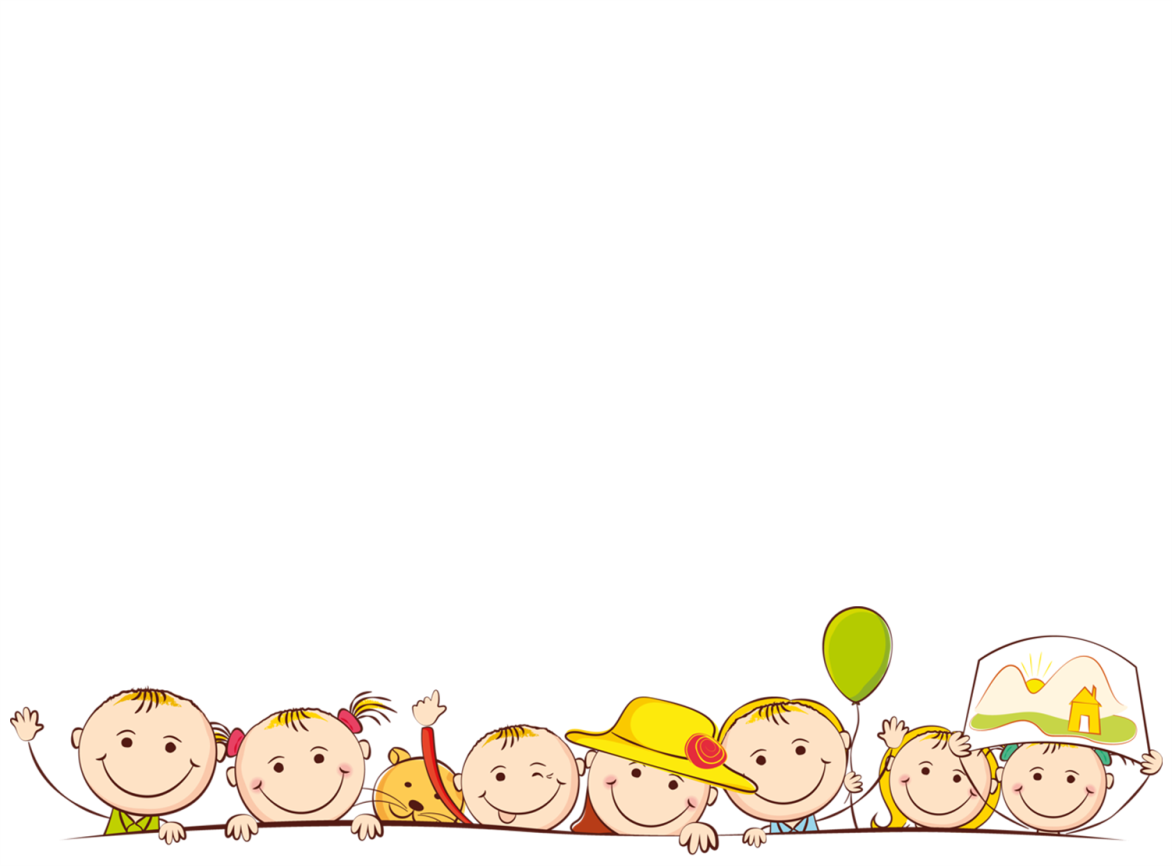 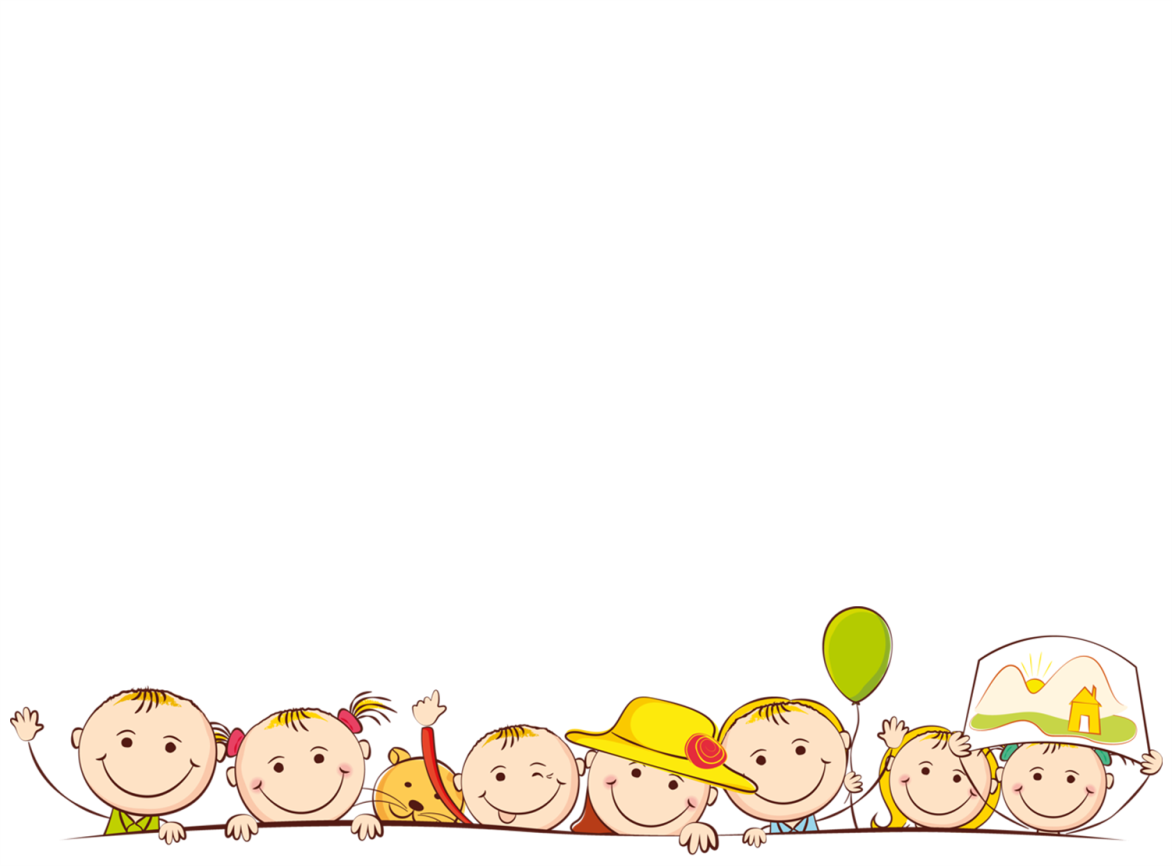 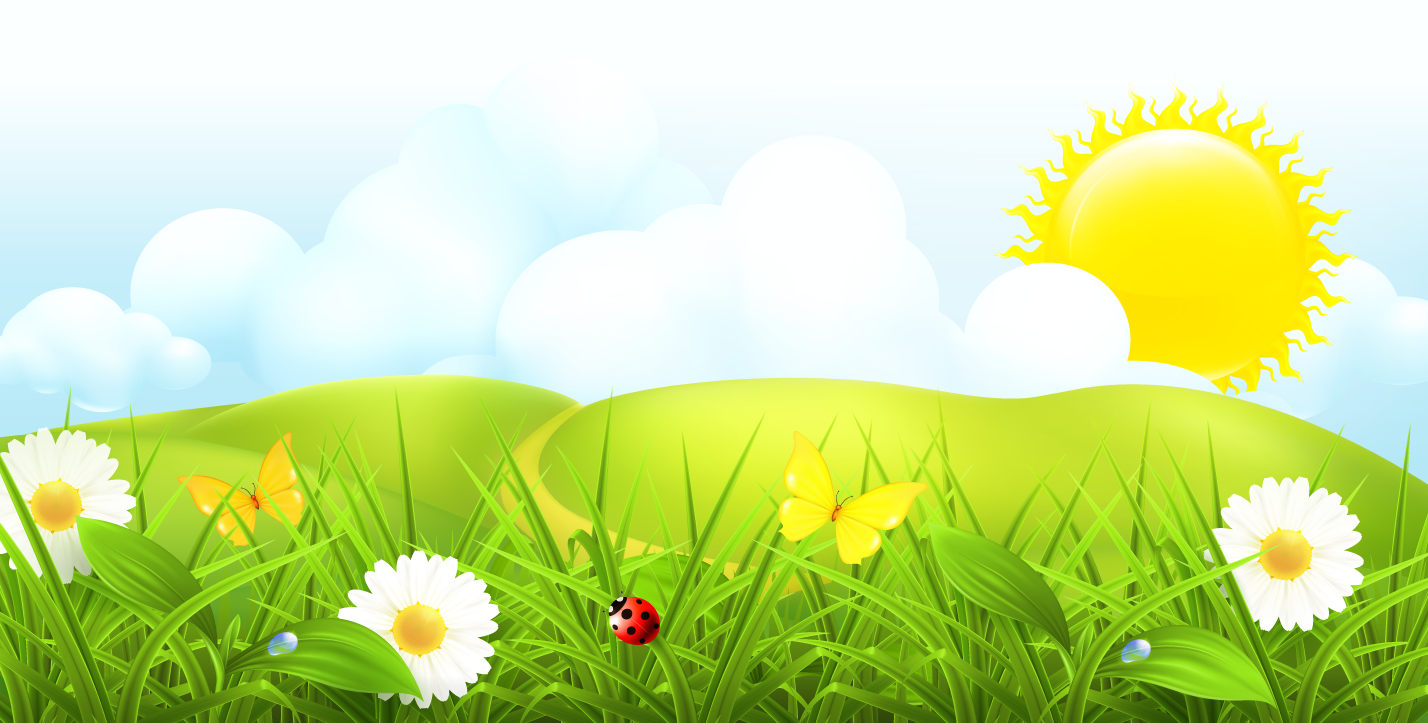 Механизм реализации программы
Кружковая работа строится по принципу открытых клубных объединений по интересам:
 Декоративно-прикладное творчество в форме хенд-мейд; 
«Хоровод Муз» (караоке, развитие музыкальной культуры и разучивание песен; актерское мастерство, культура общения и речи);
Игровое ассорти;
Пресс-клуб (каждый отряд 1 раз в смену выпускает Вестник «КВЕСТория»)
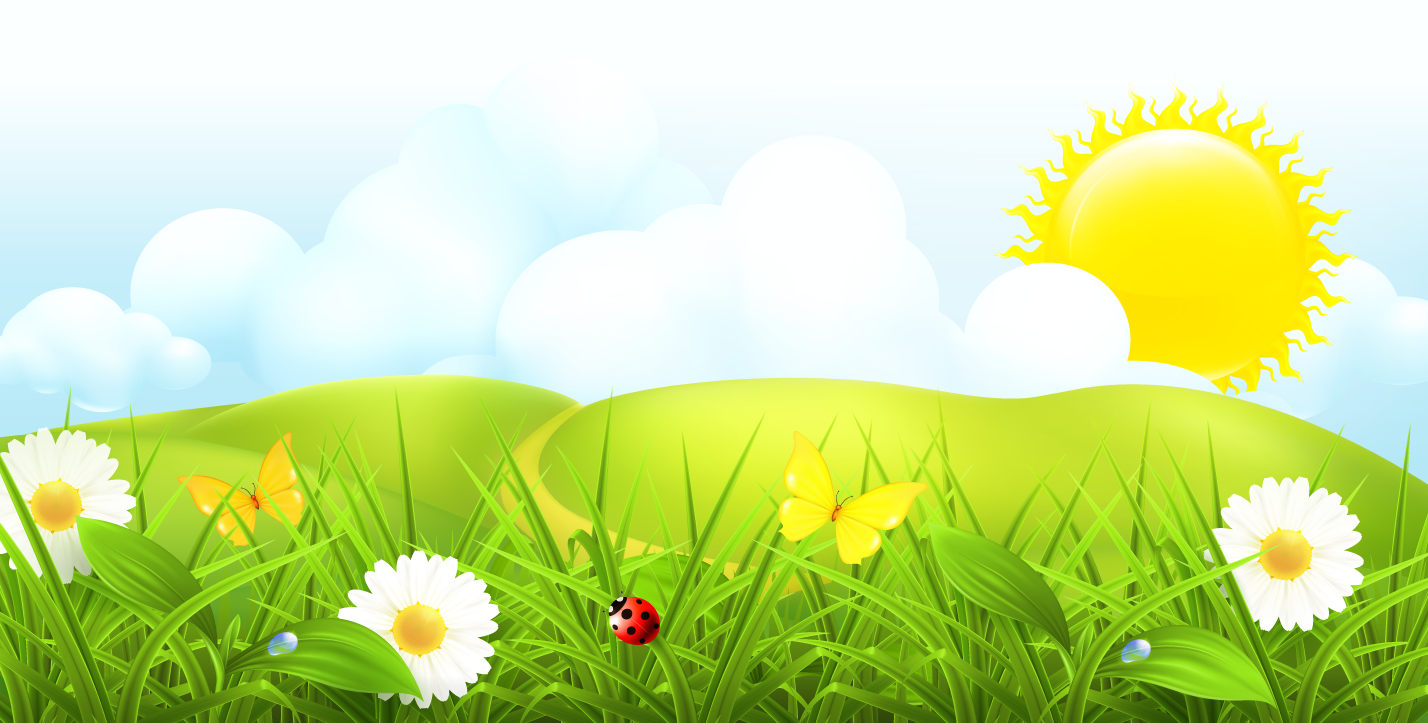 Условия реализации программы
Программа реализуется в условиях МАУ «СОК «Лесной» с учетом особенностей финансовых, материально-технических, кадровых и информационно-методических ресурсов.

Партнеры реализации программы:
 Региональная общественная организация ветеранов войны, труда и спорта;
Физкультурно-спортивные организации красноярского края,
     которые обеспечивают встречи юных спортсменов с ветеранами спорта, призерами и участниками Олимпийских игр, заслуженными тренерами.
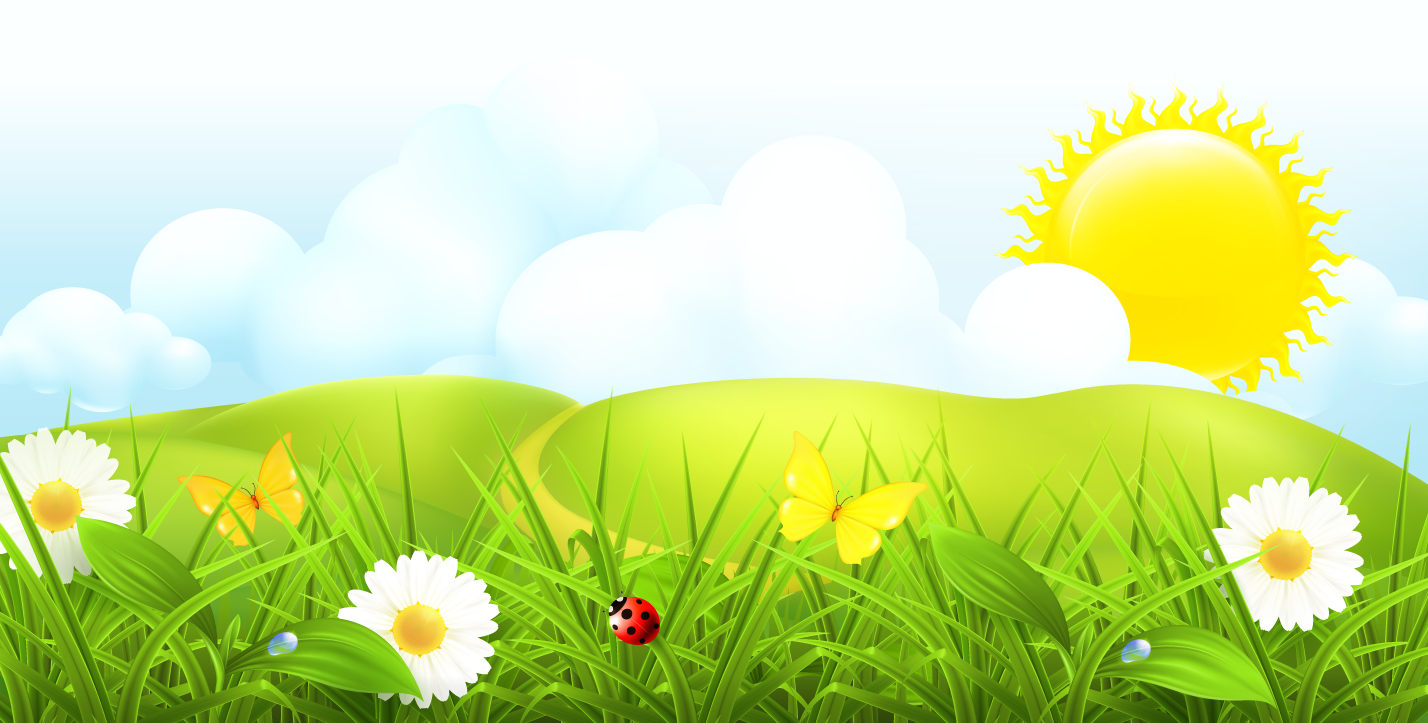 Условия реализации программы
Программа реализуется в условиях МАУ «СОК «Лесной» с учетом особенностей финансовых, материально-технических, кадровых и информационно-методических ресурсов.

Партнеры реализации программы:
 Региональная общественная организация ветеранов войны, труда и спорта;
Физкультурно-спортивные организации красноярского края,
     которые обеспечивают встречи юных спортсменов с ветеранами спорта, призерами и участниками Олимпийских игр, заслуженными тренерами.
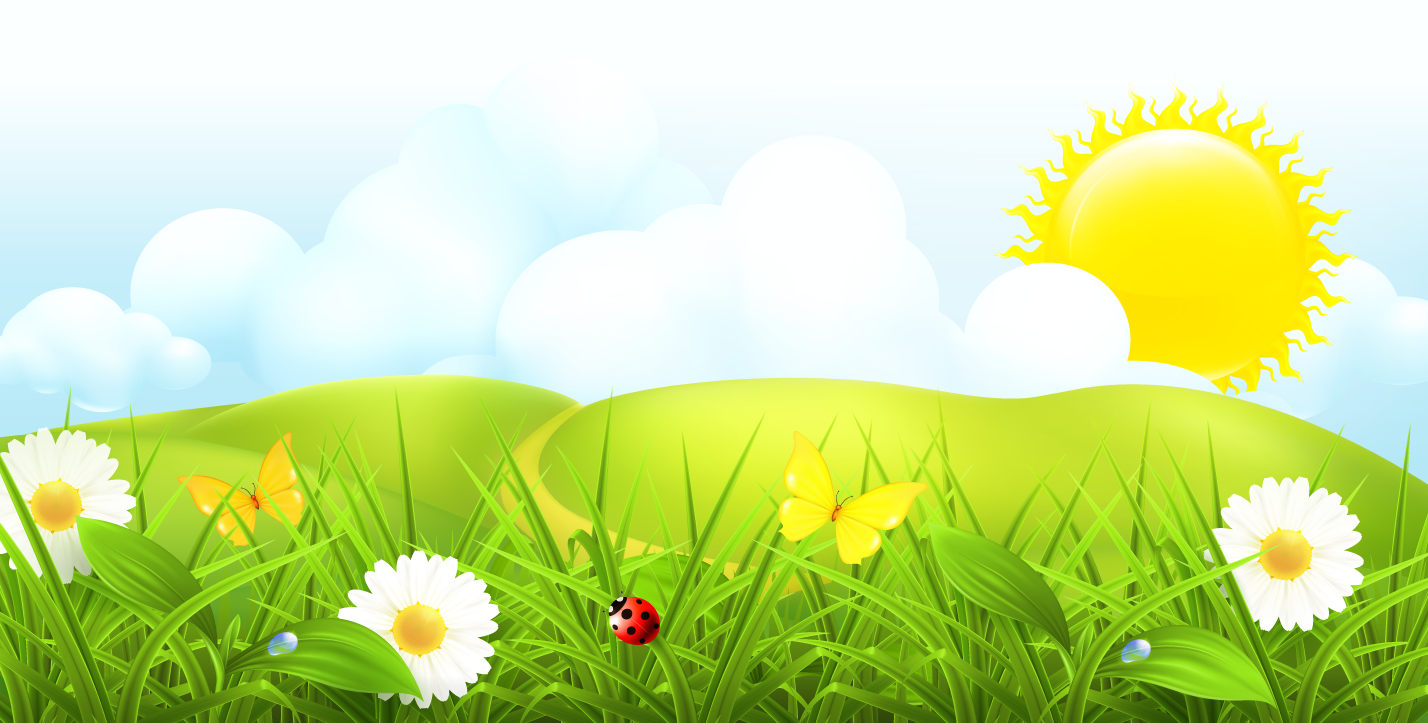 Ожидаемые результаты реализации программы
Инструмент оценки результатов:
Анкетирование ;
Социально-педагогические наблюдения; 
Опрос;
Рефлексия;
СМИ;
Таблицы и протоколы спортивных достижений;
Экран эмоционального состояния детей.
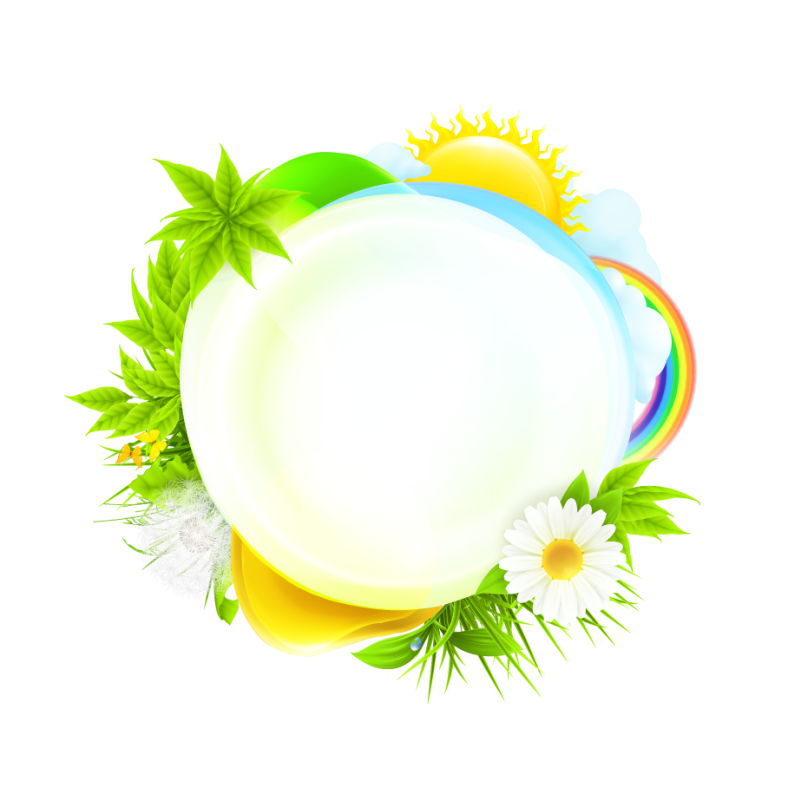 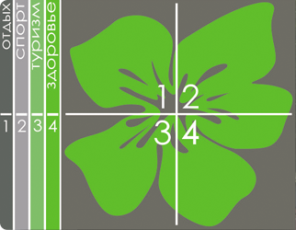 Спасибо за внимание!
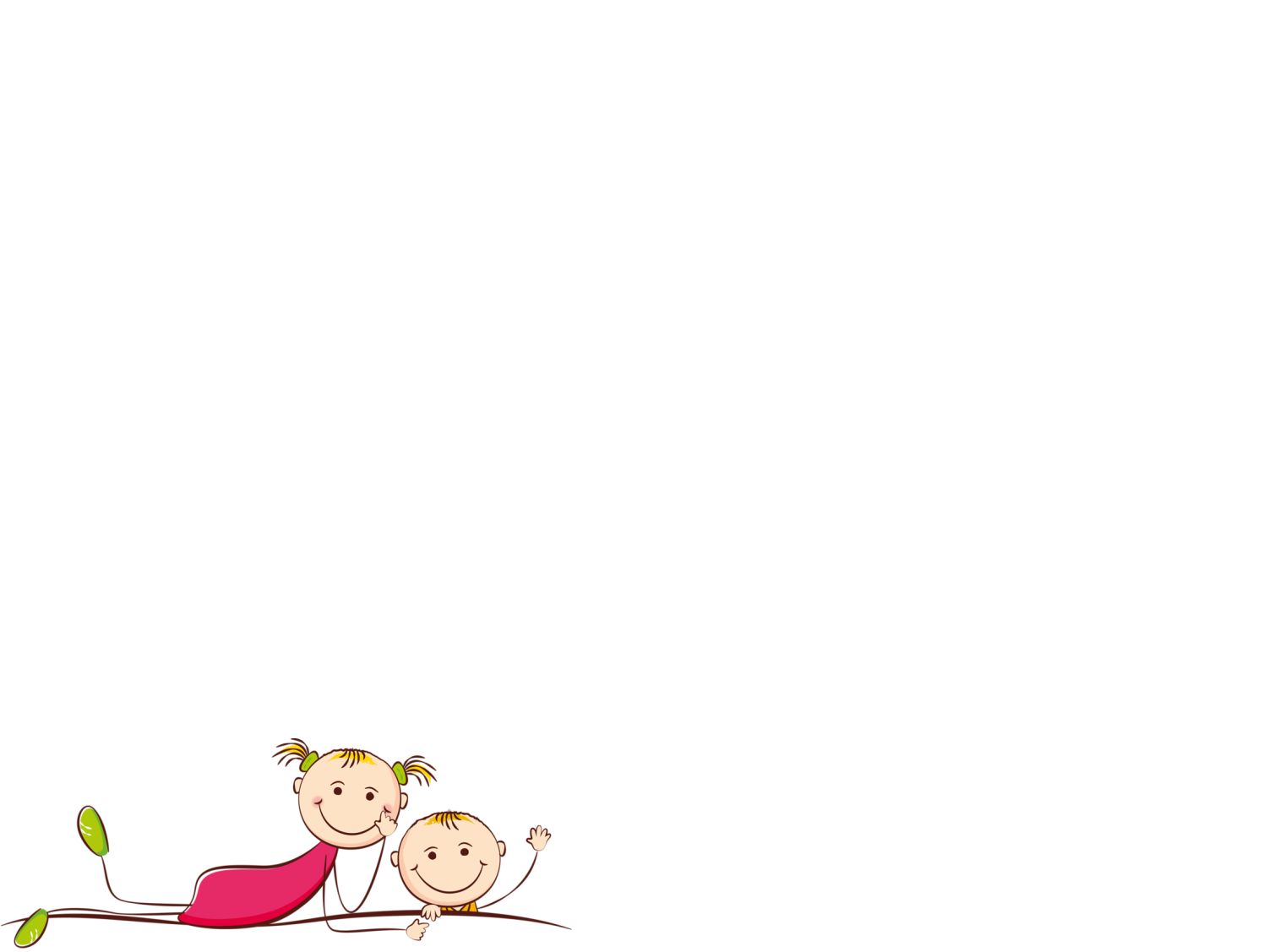